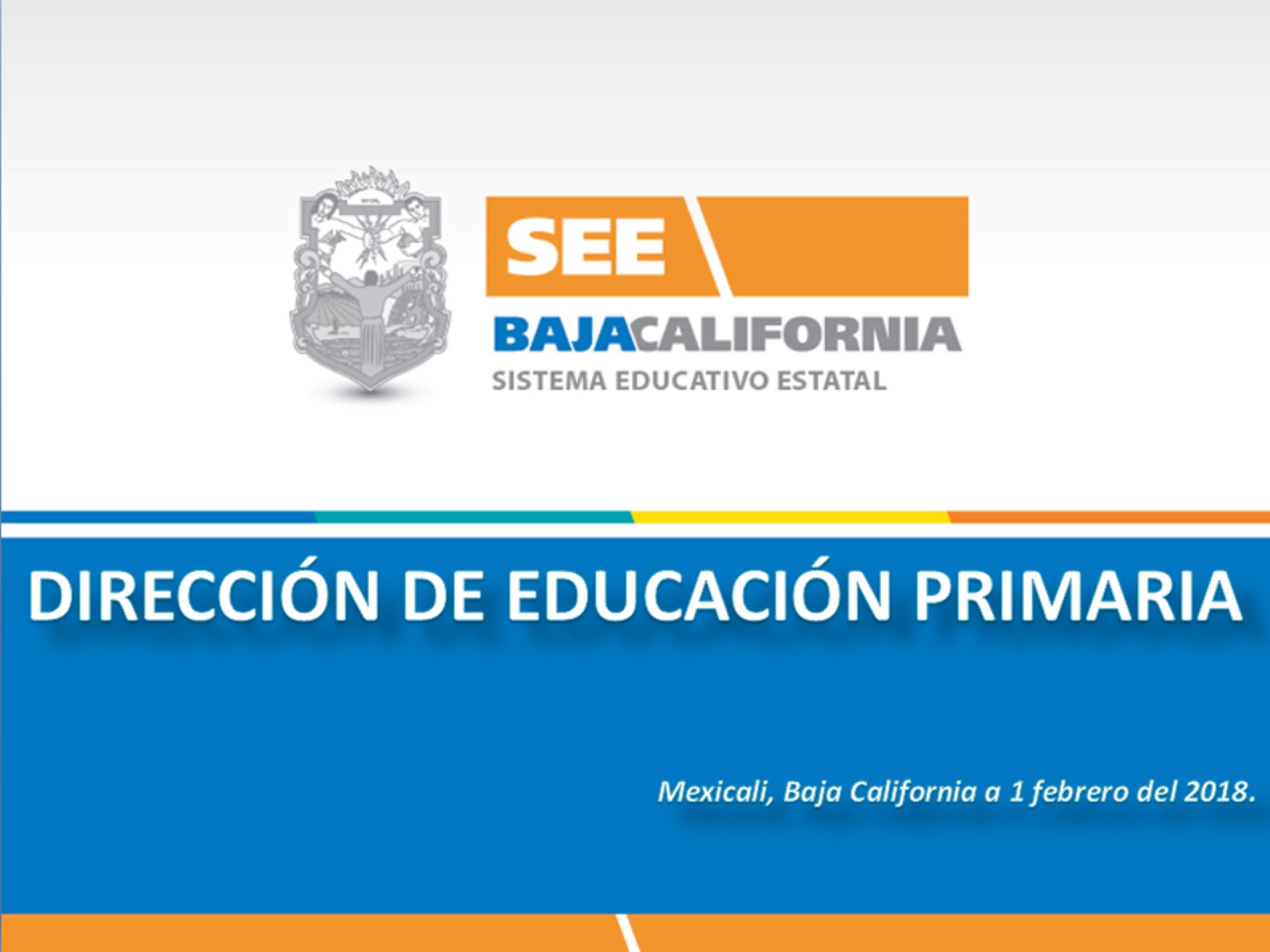 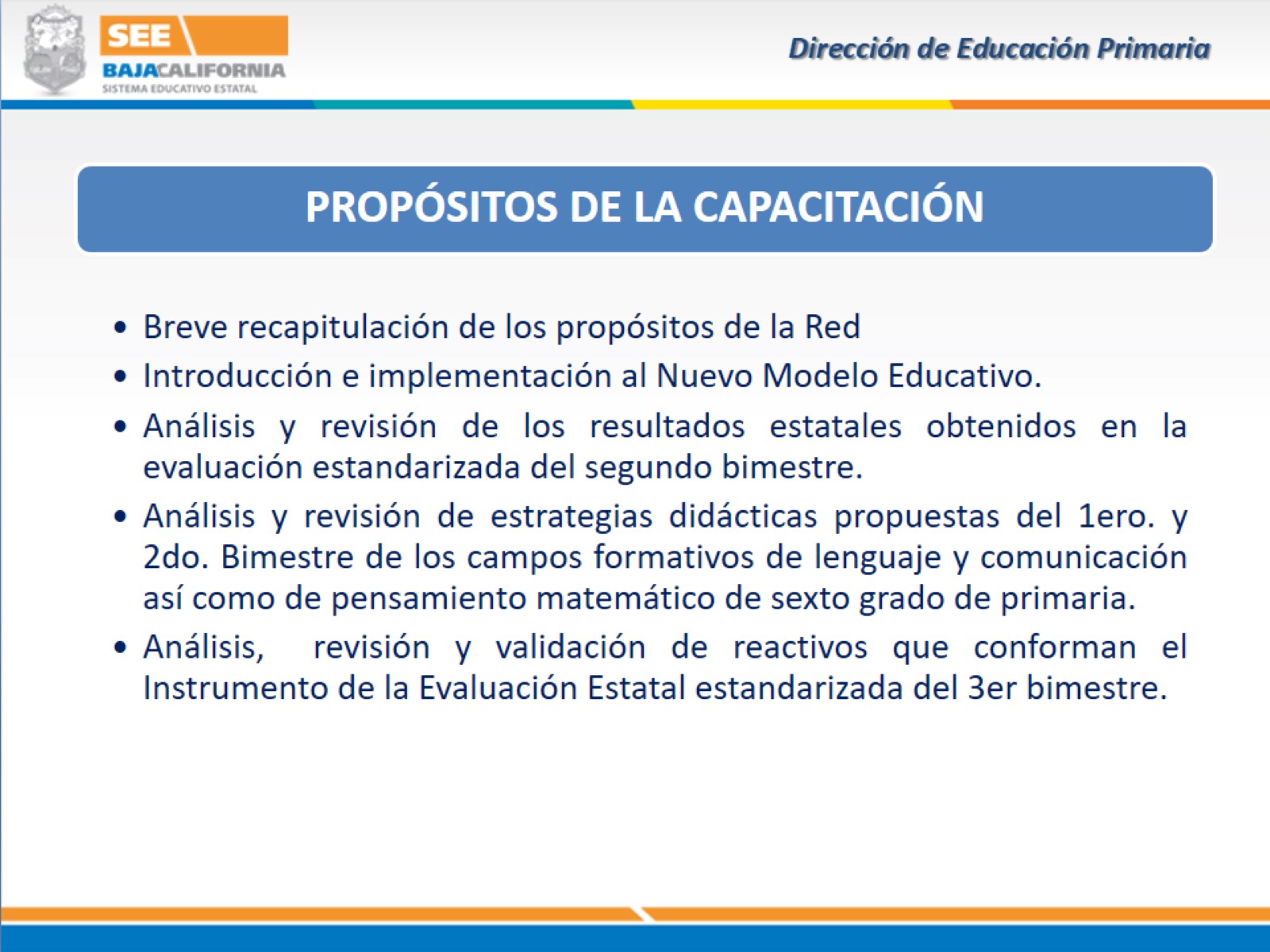 Dirección de Educación Primaria
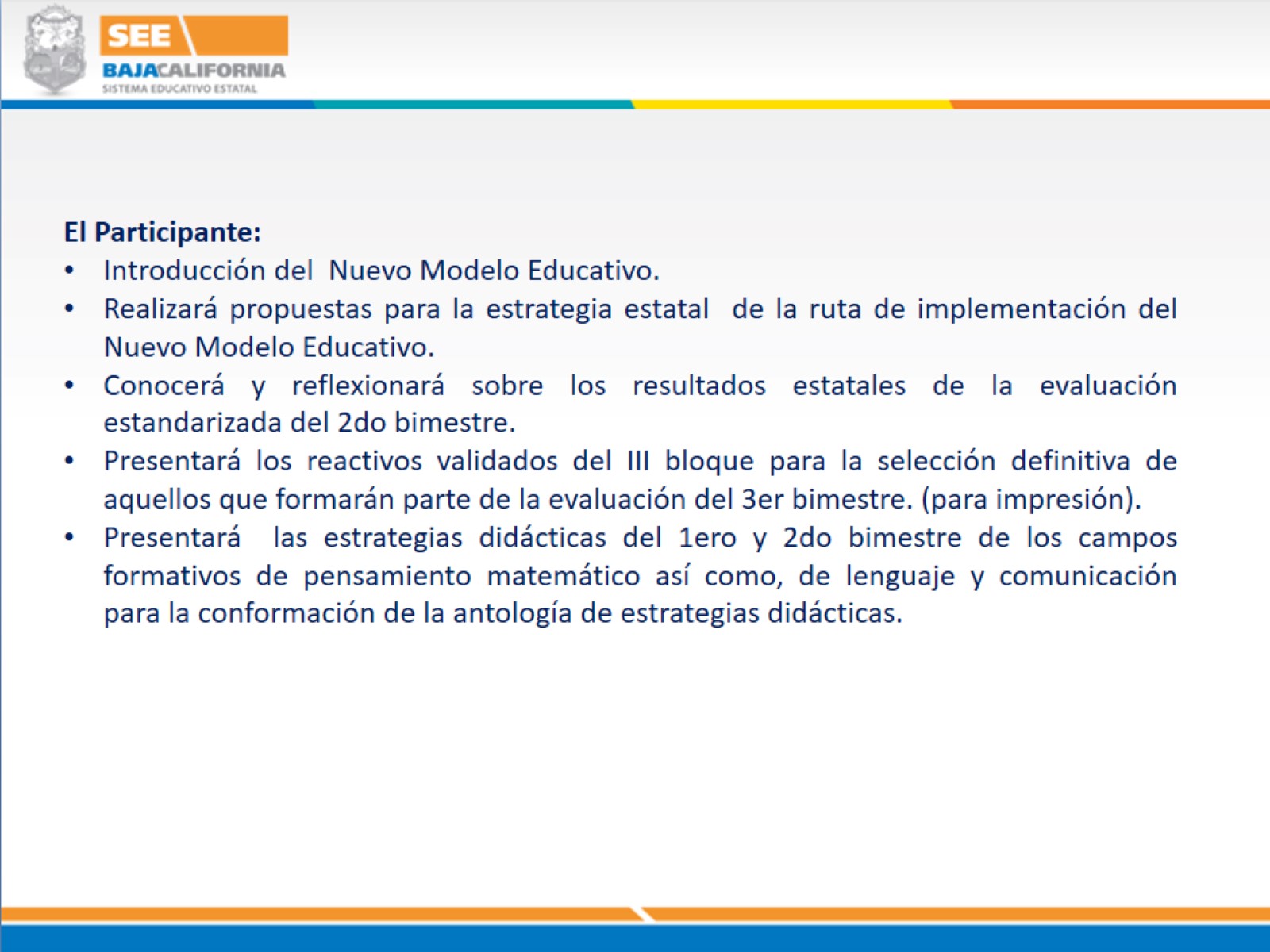 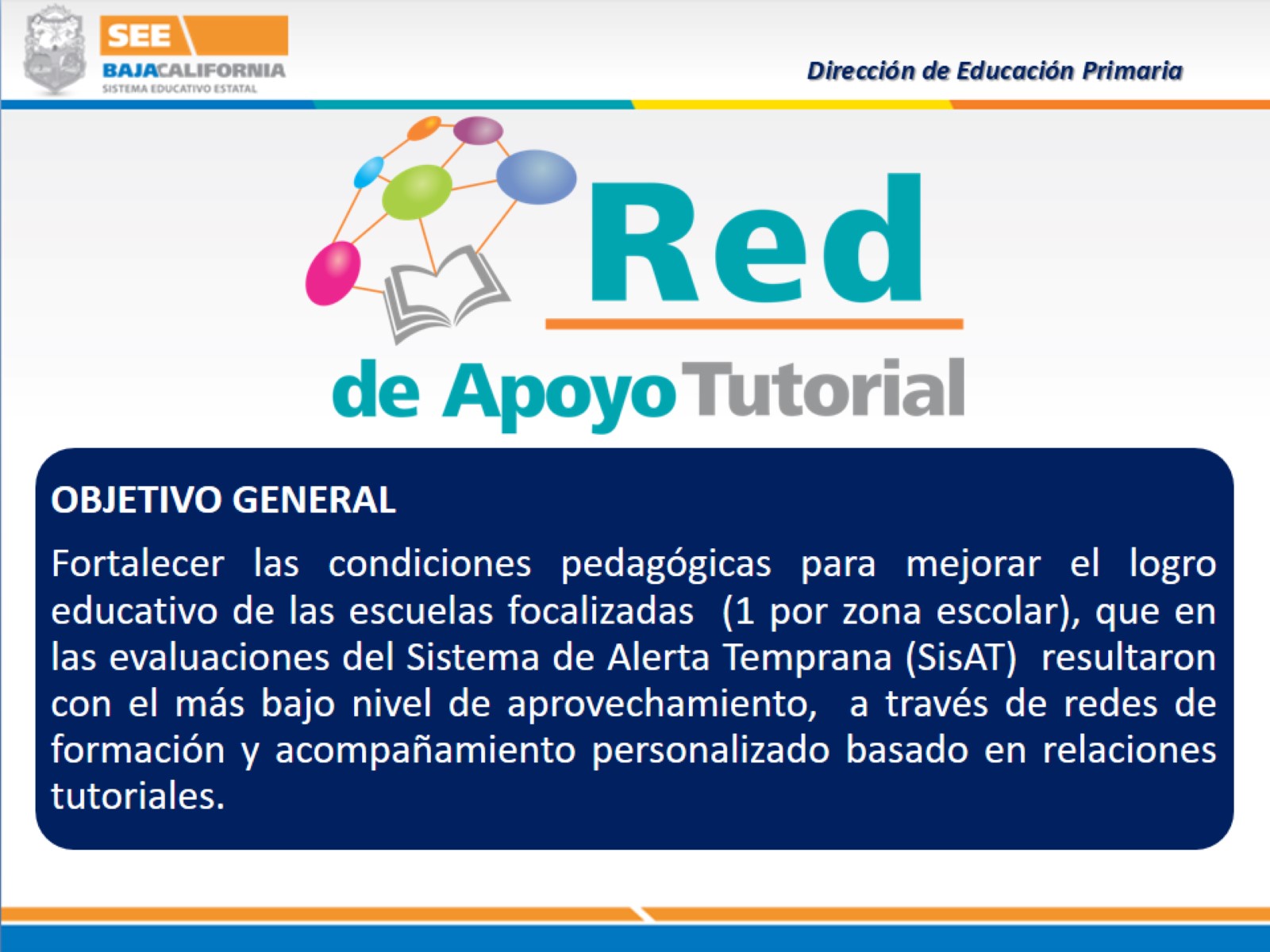 Dirección de Educación Primaria
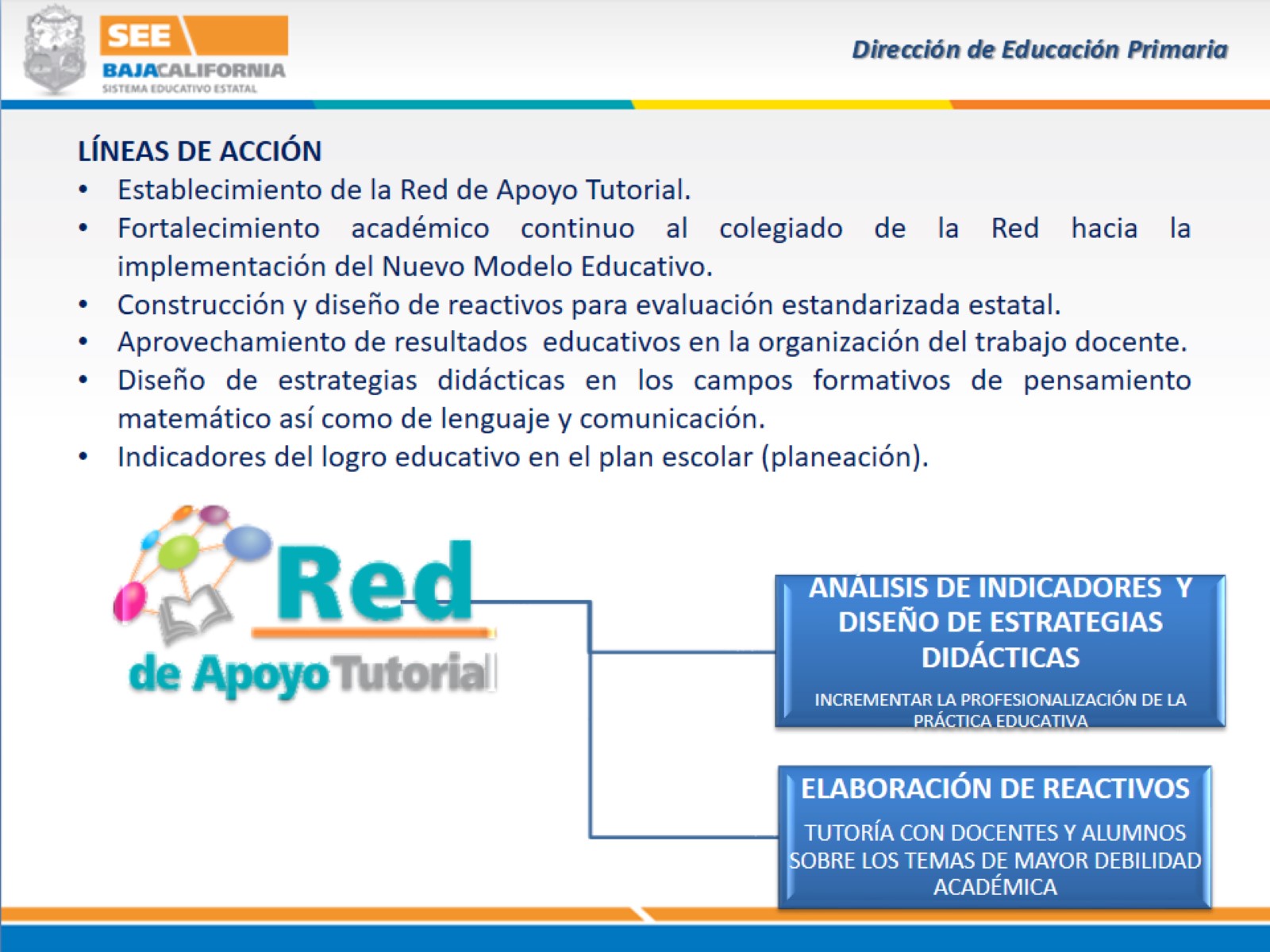 Dirección de Educación Primaria
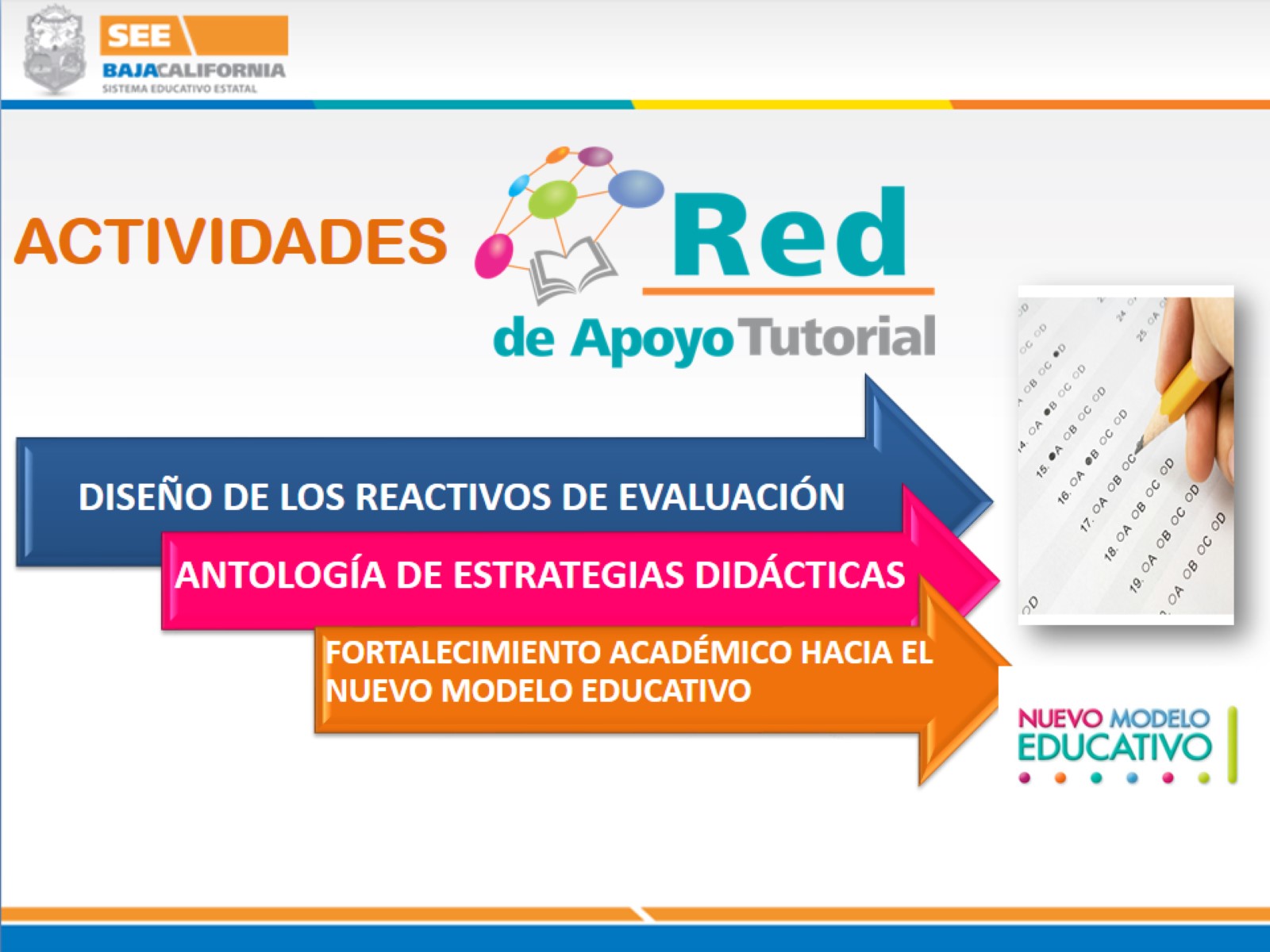 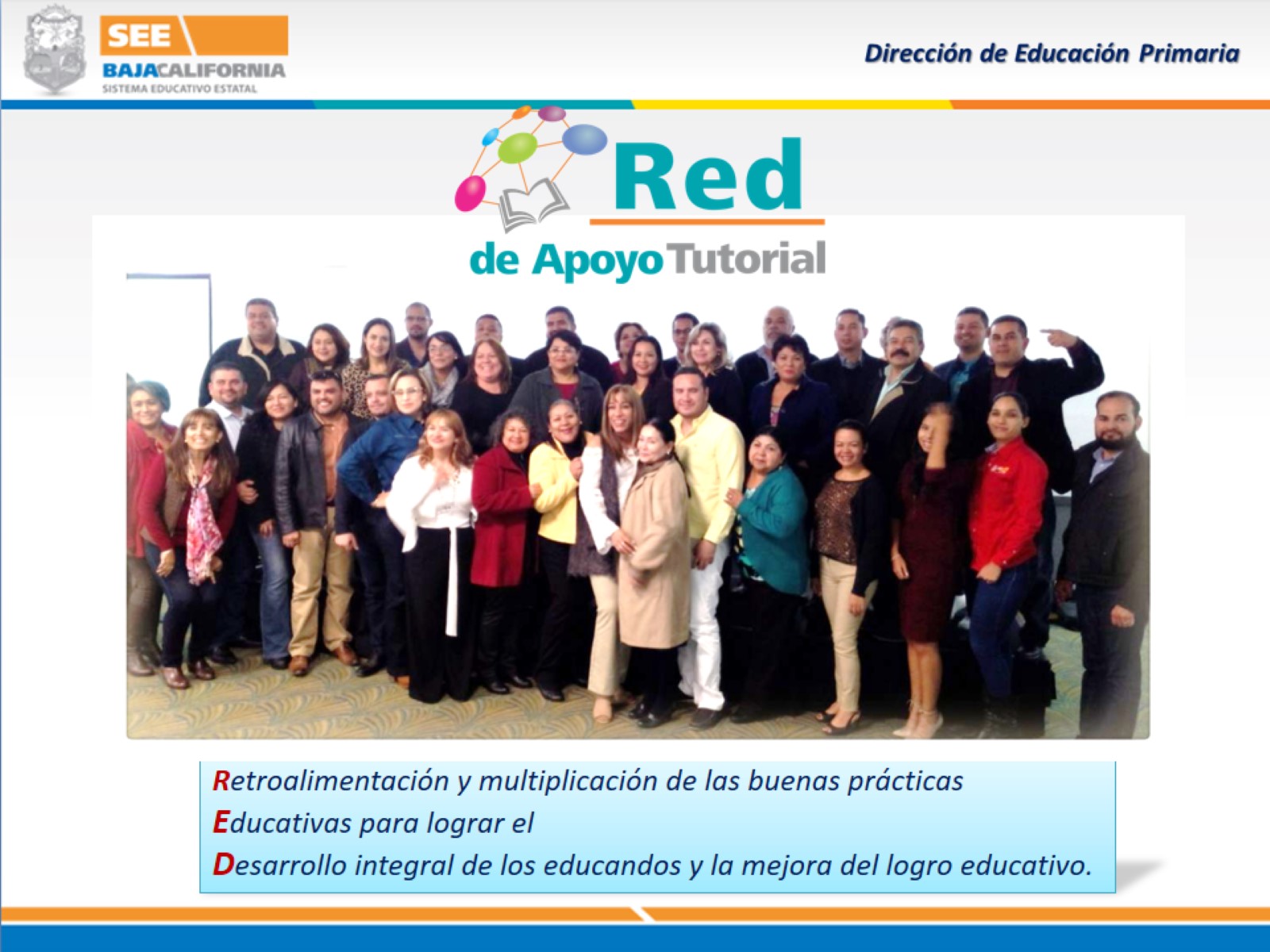 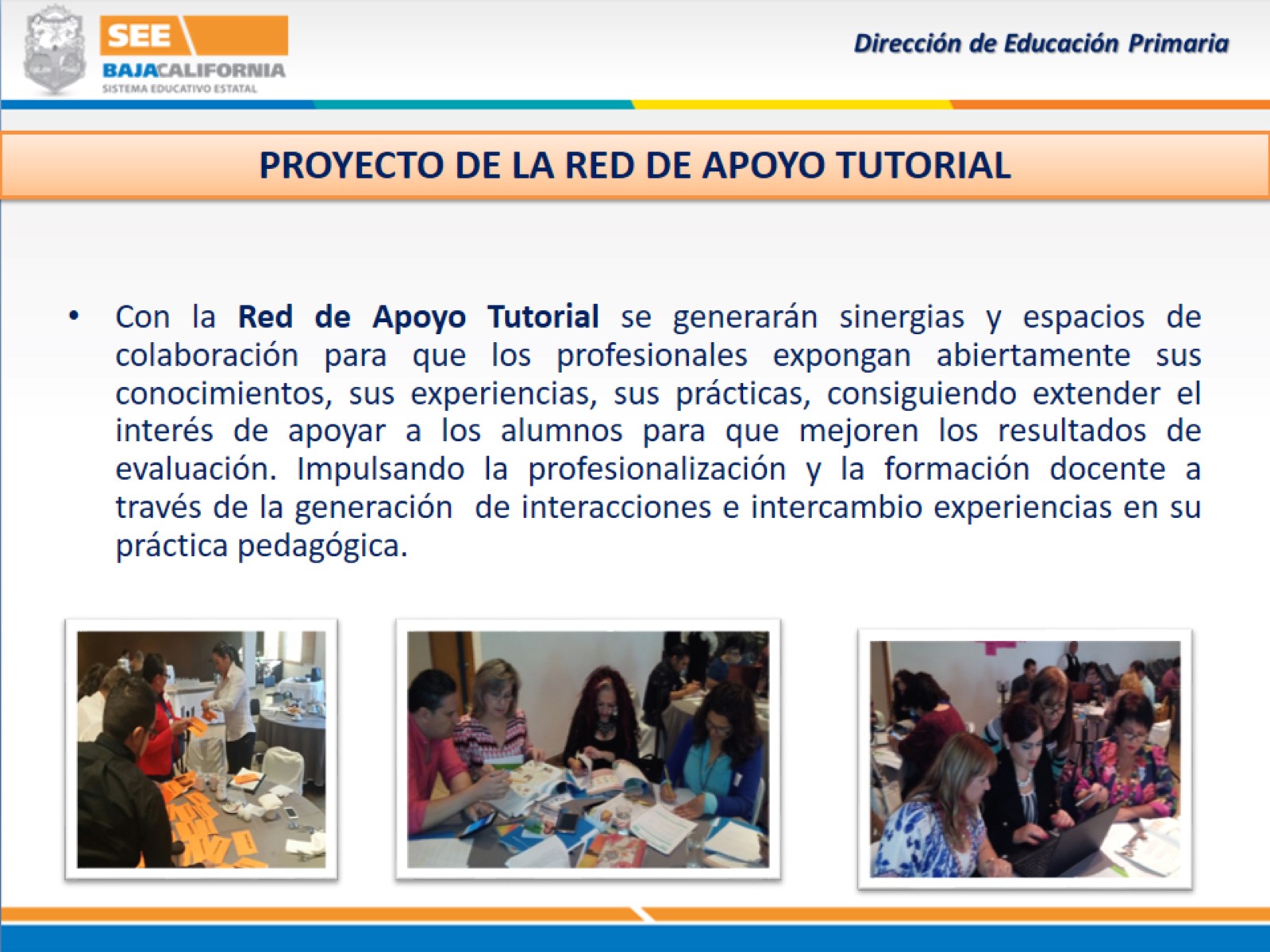 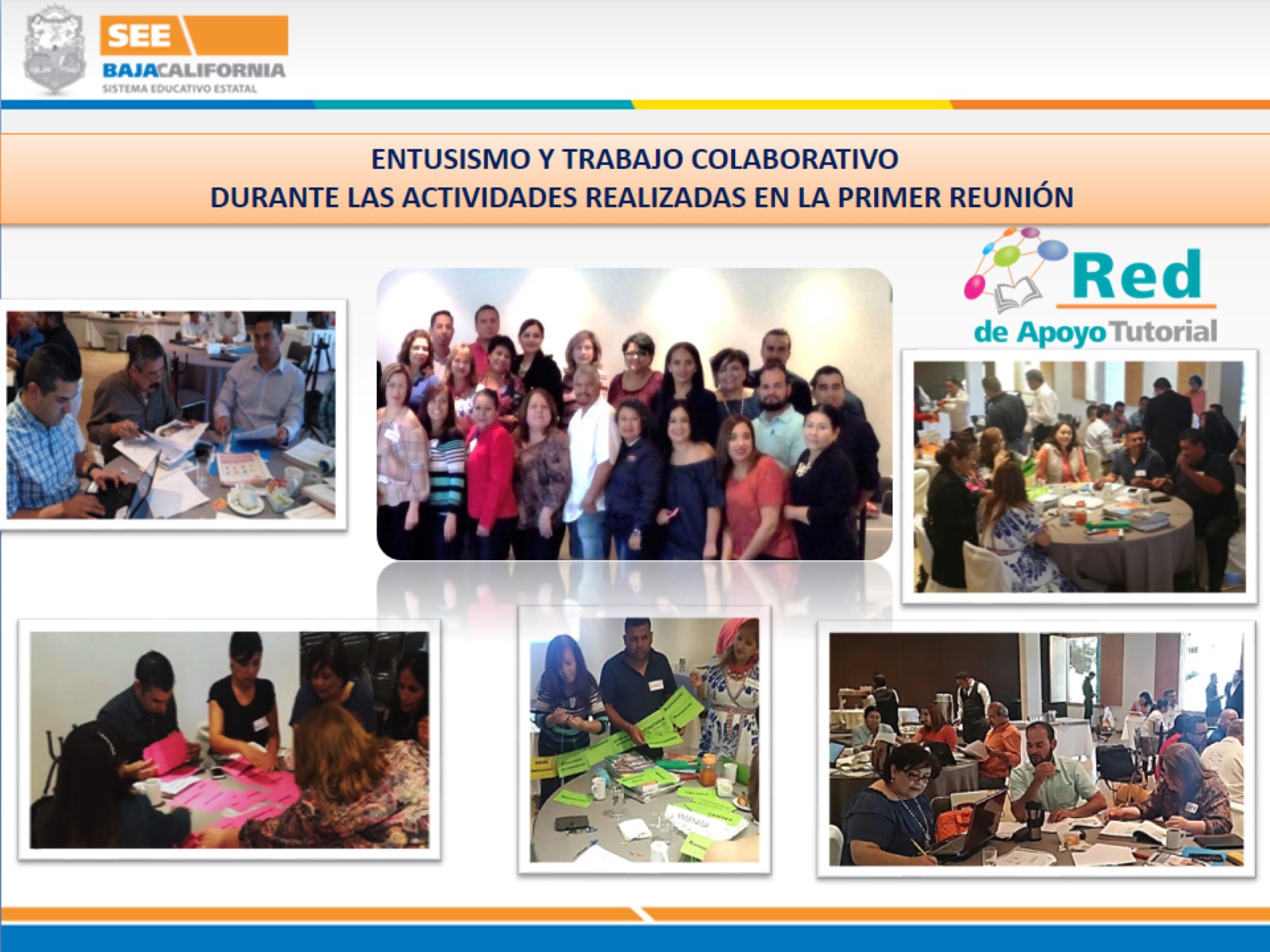 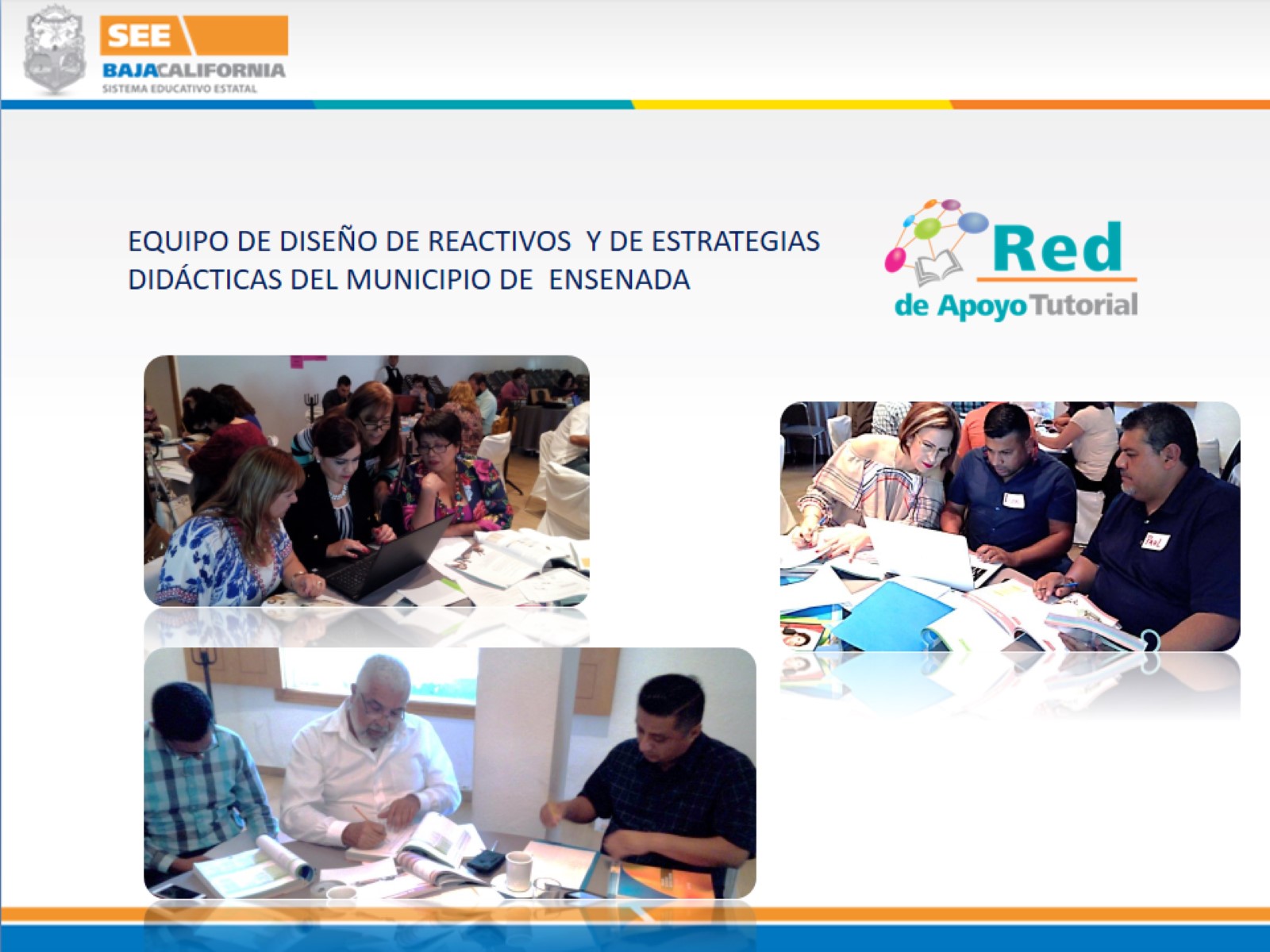 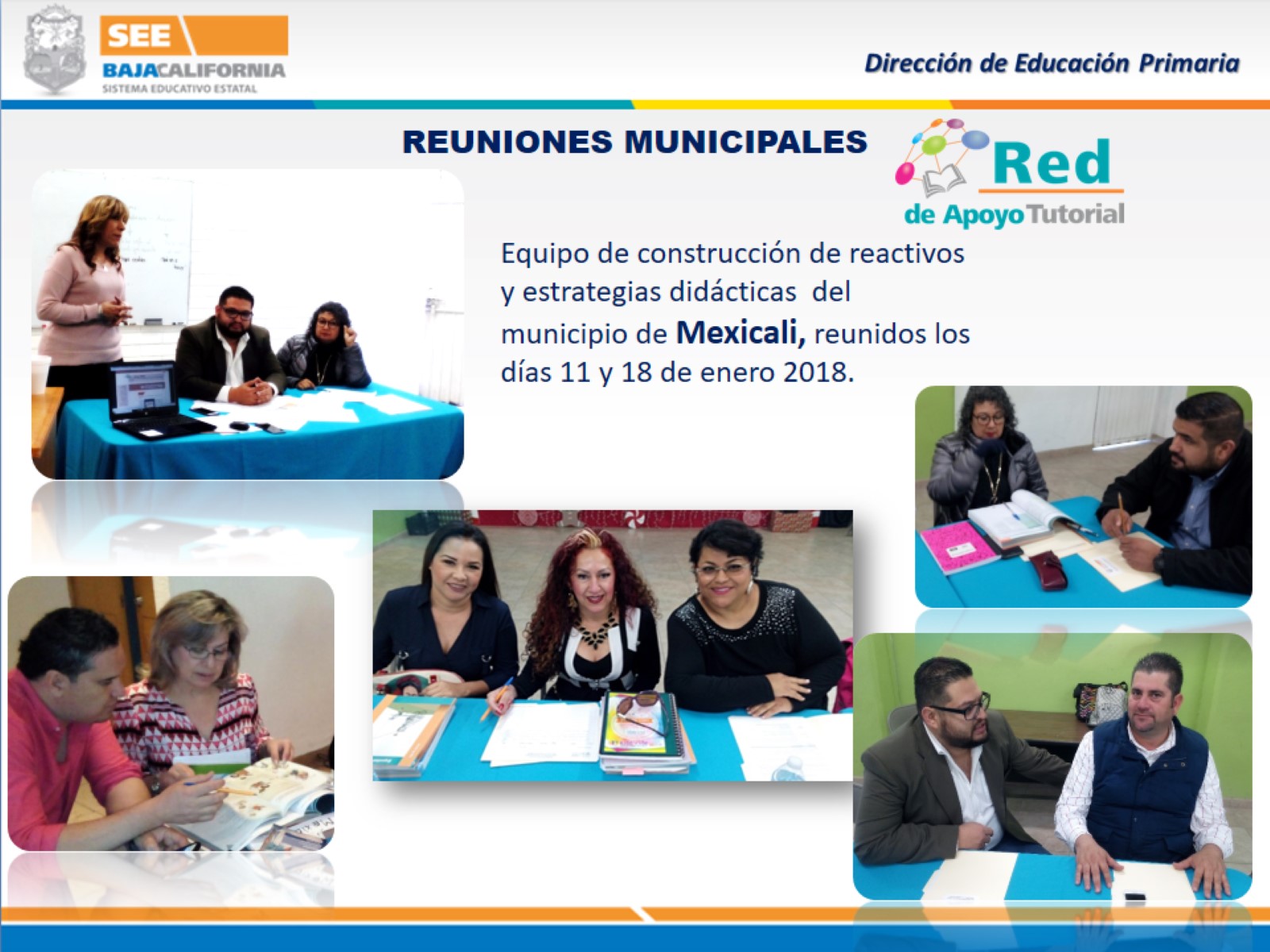 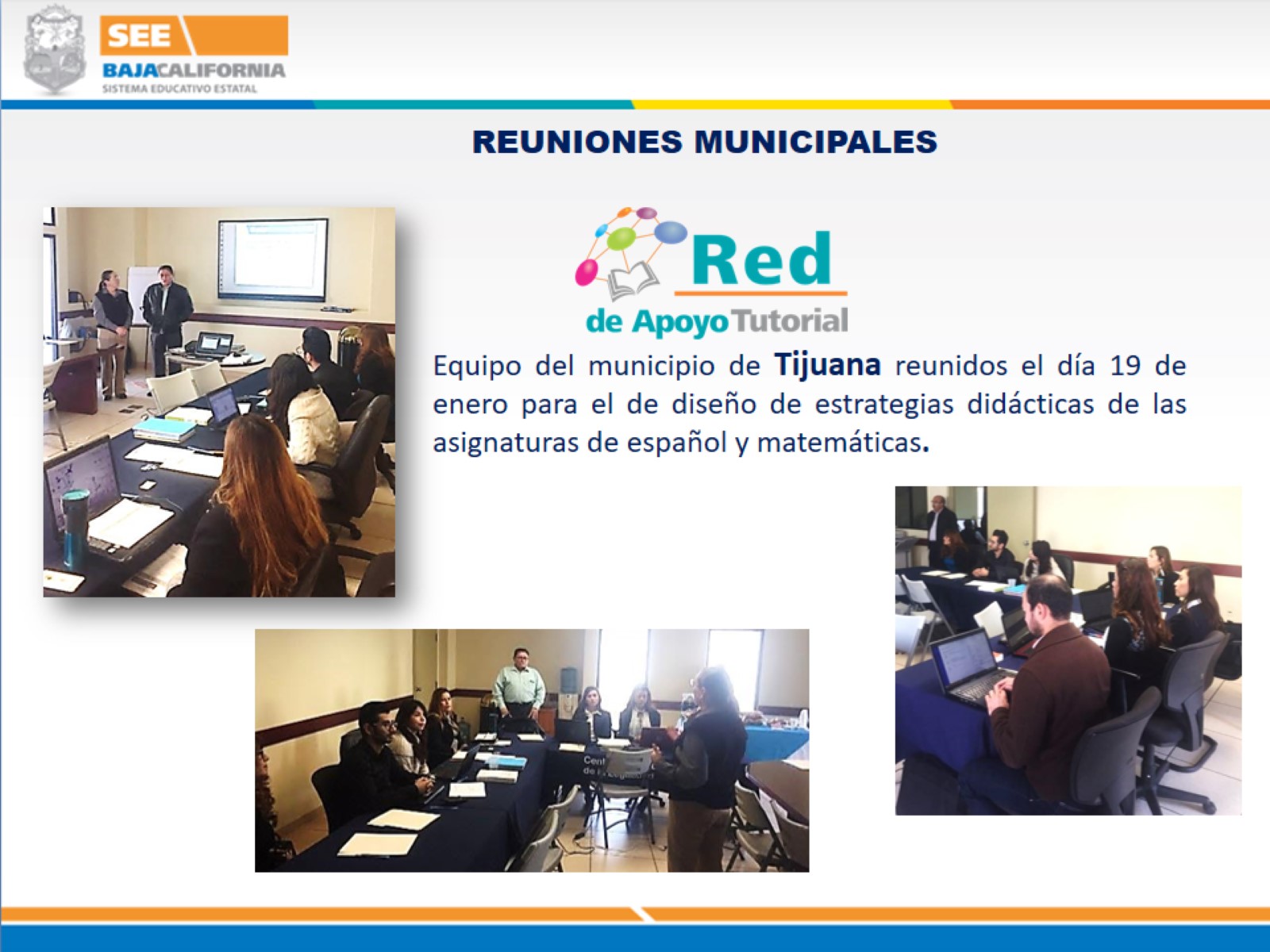 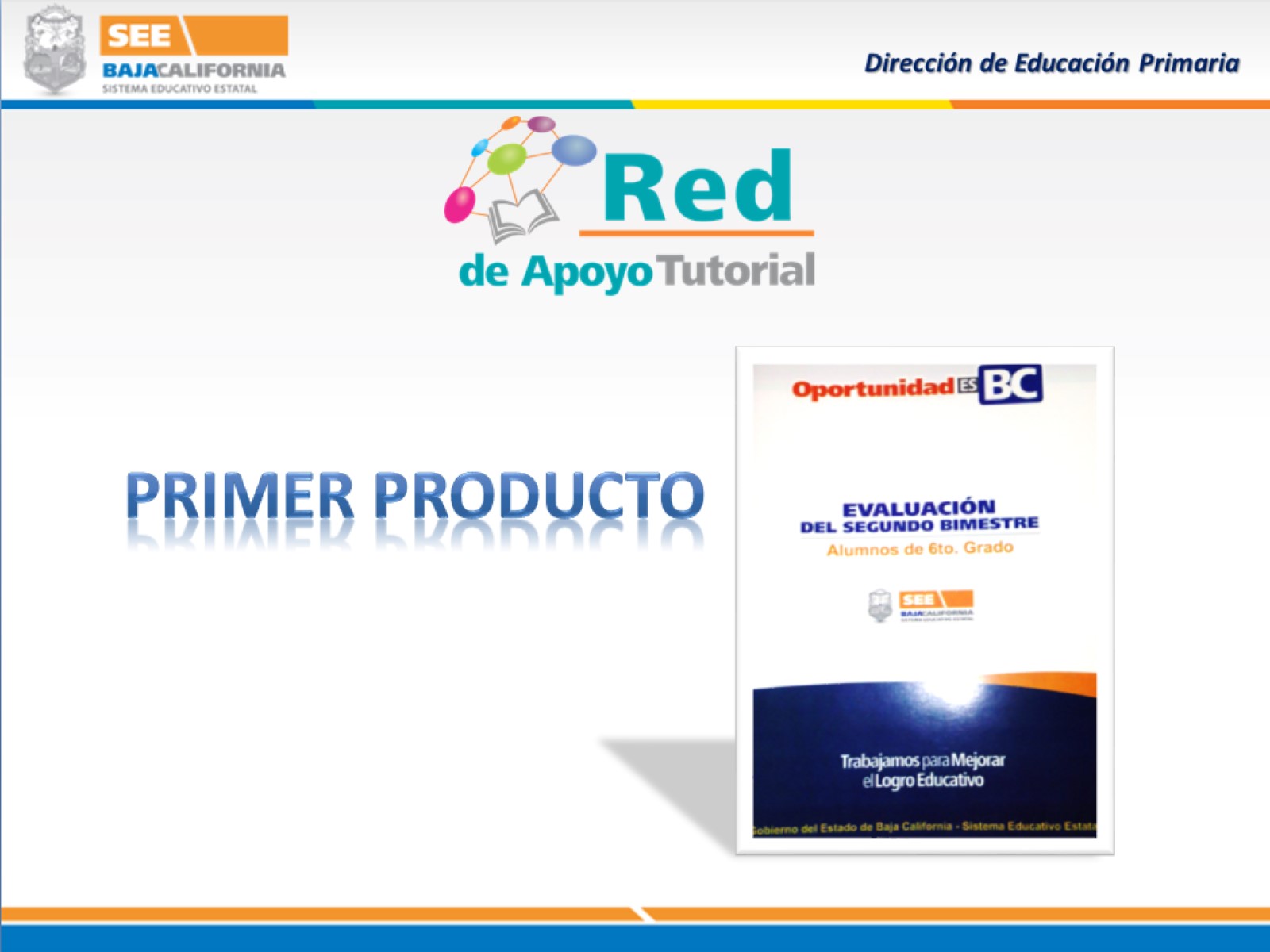 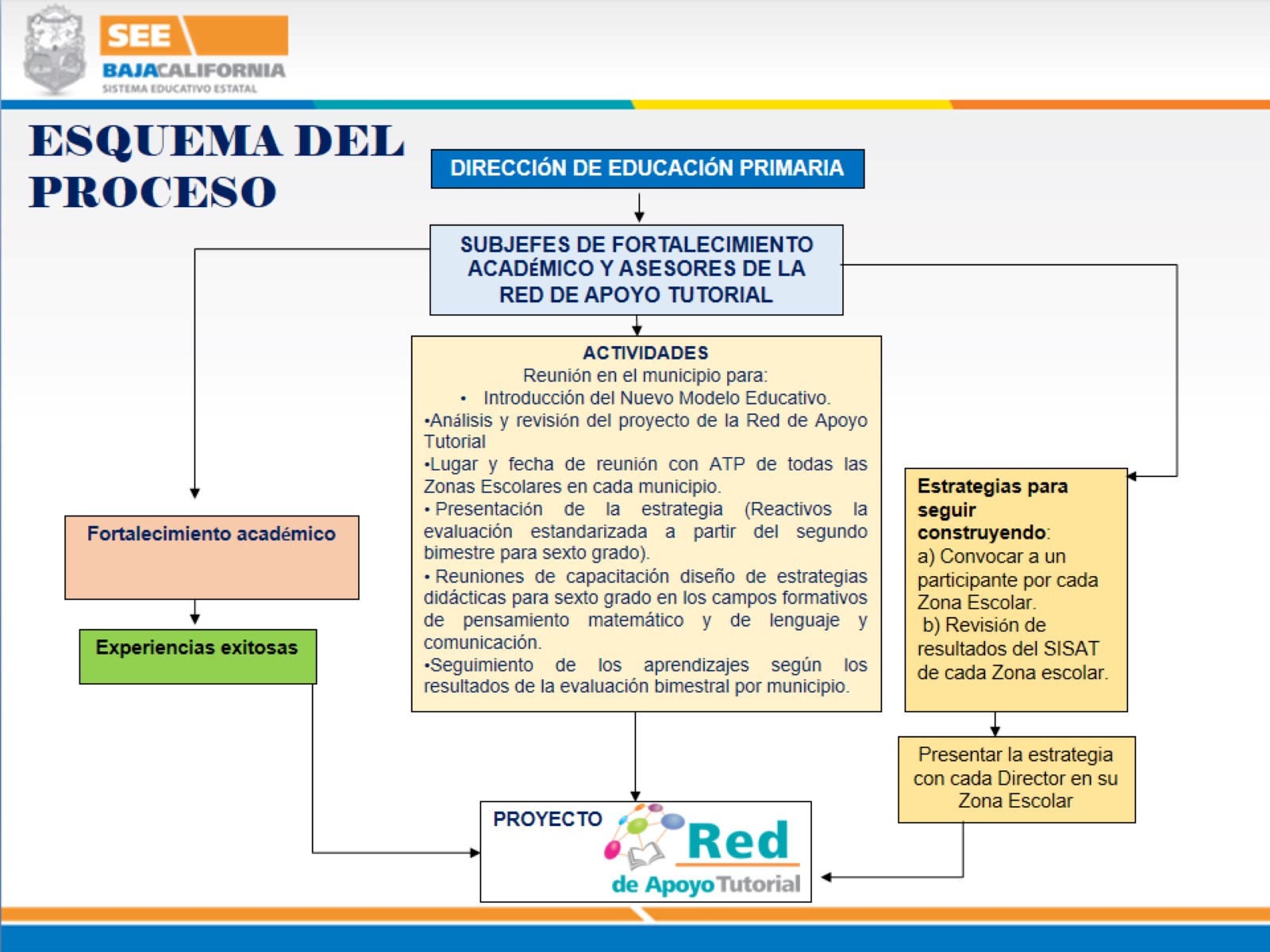 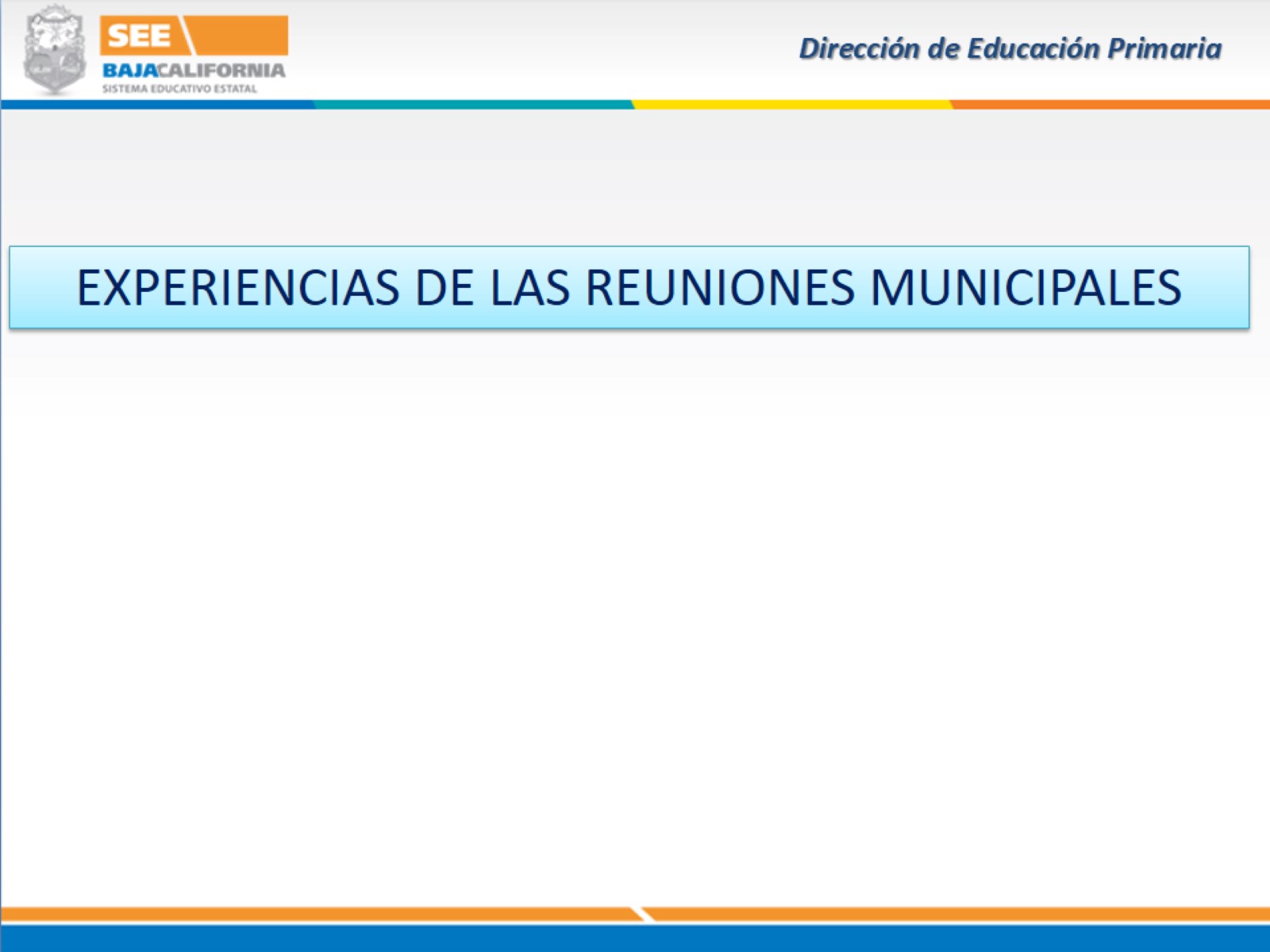 Dirección de Educación Primaria
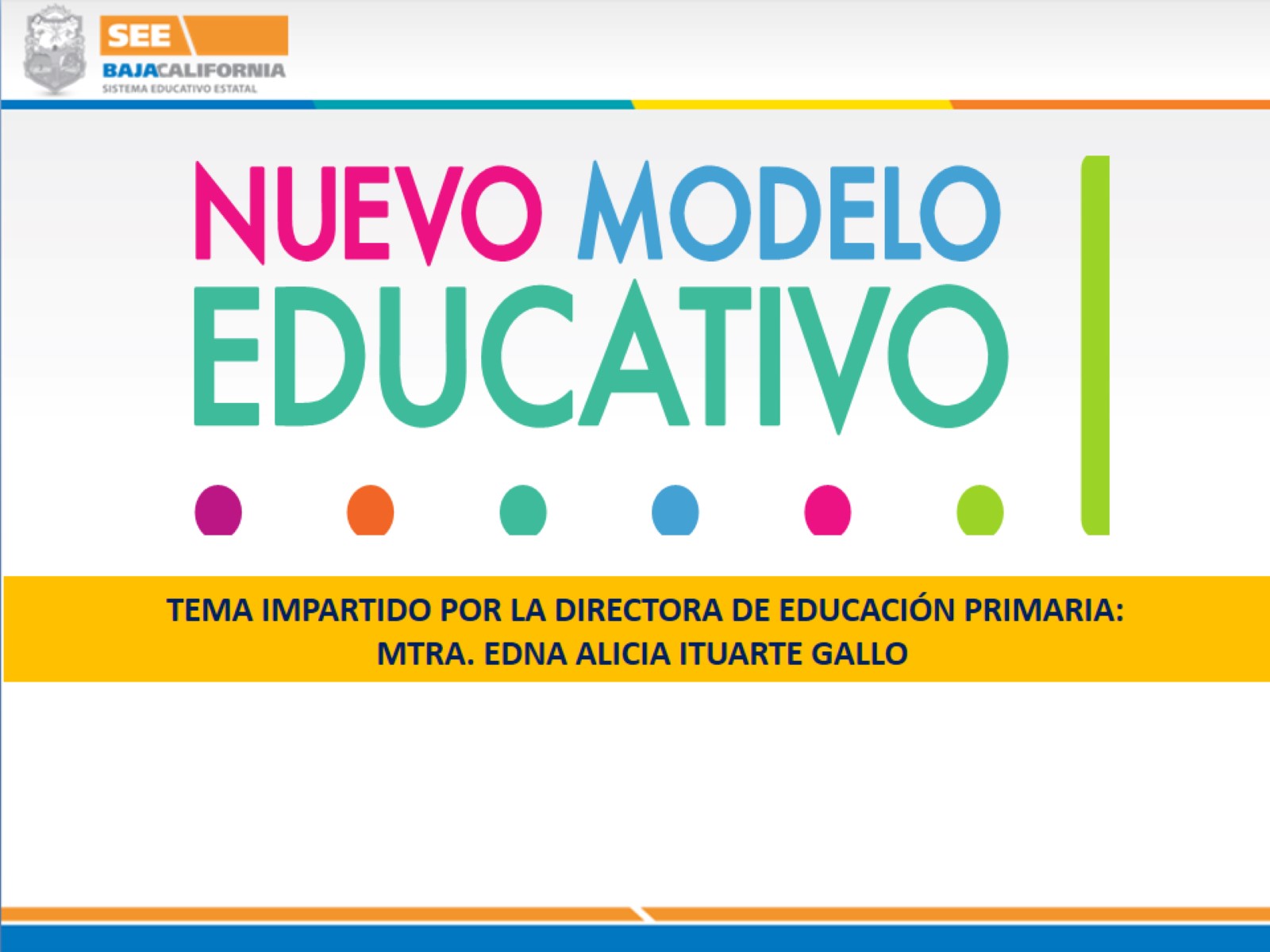 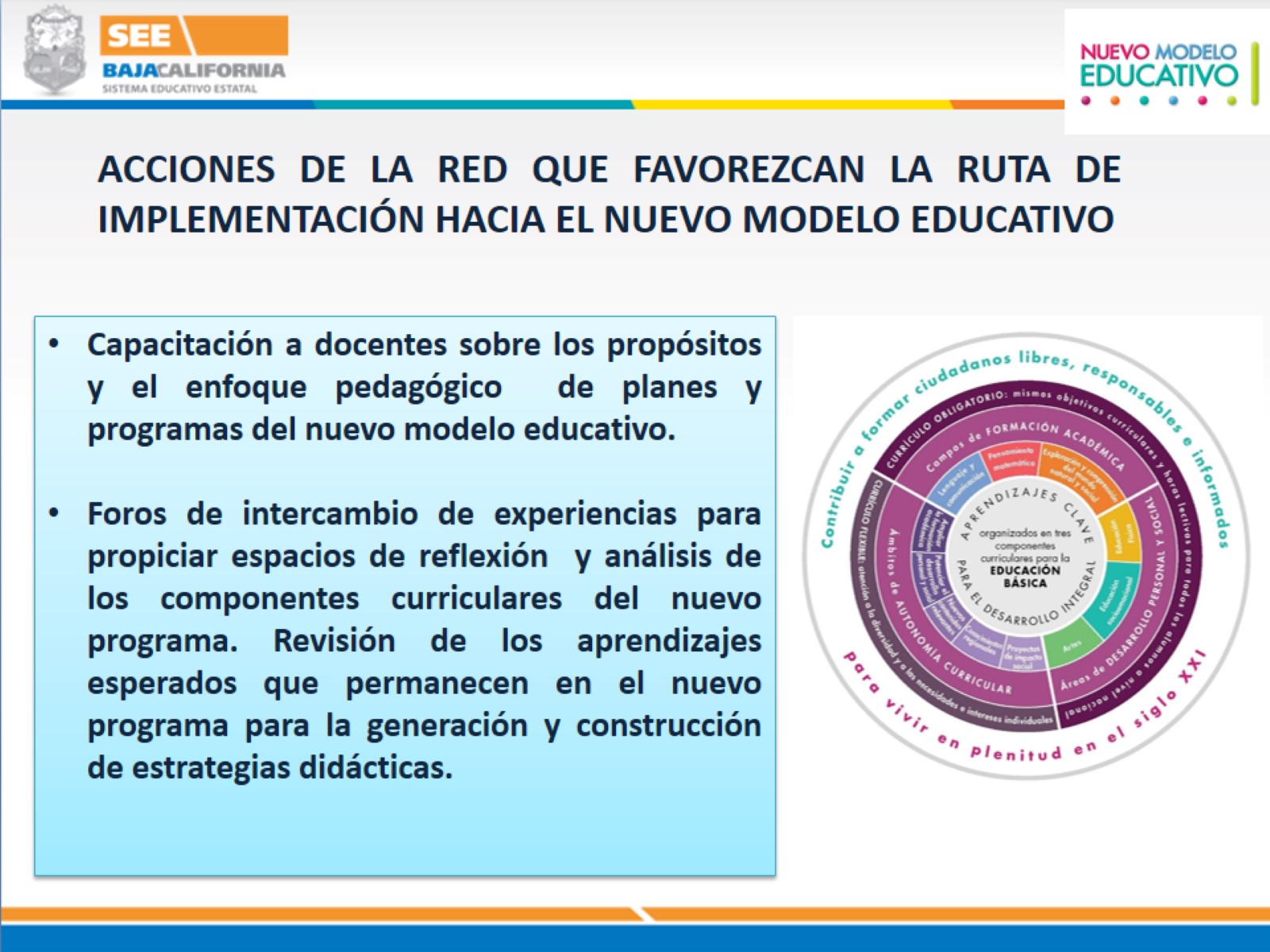 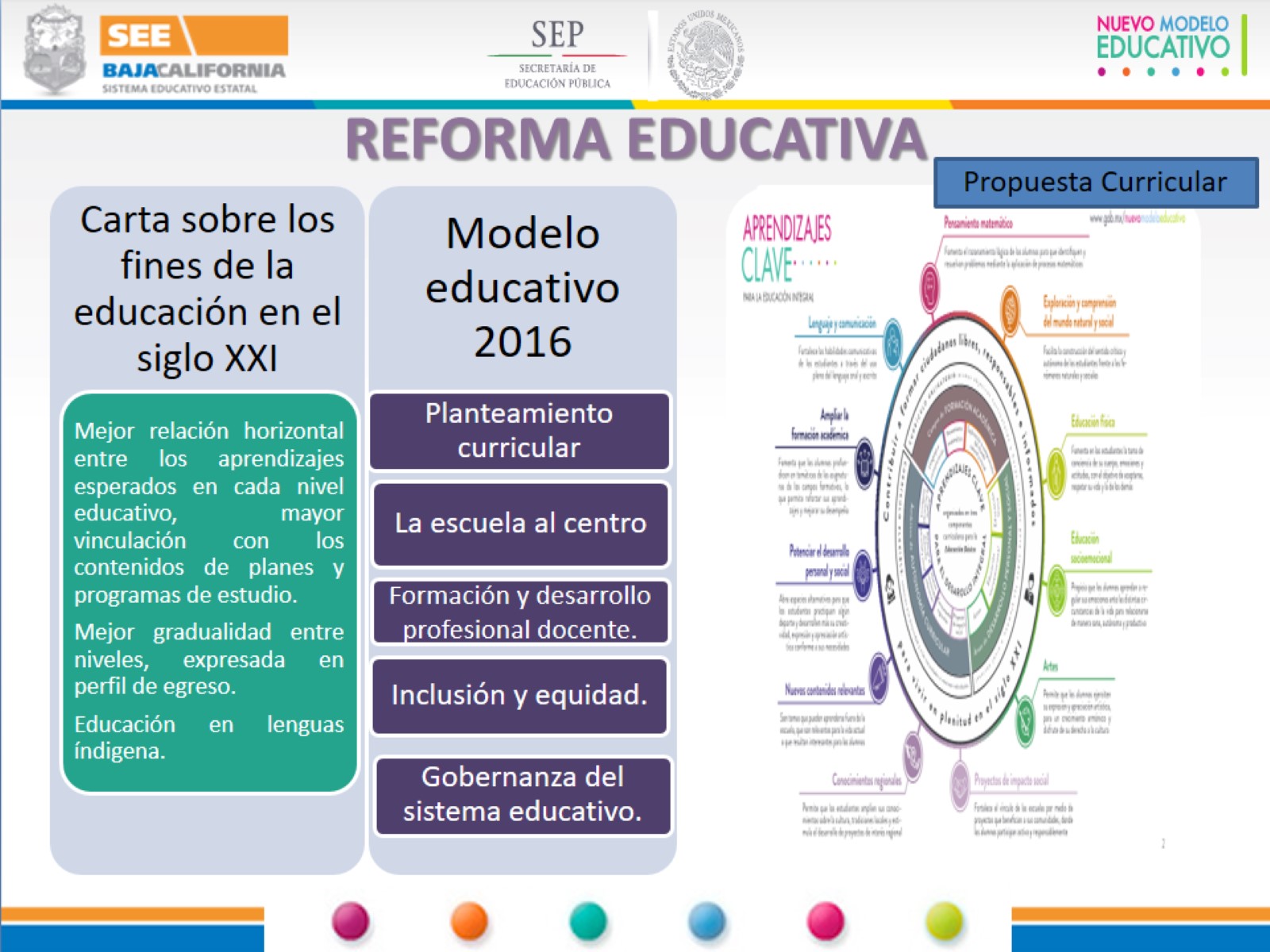 REFORMA EDUCATIVA
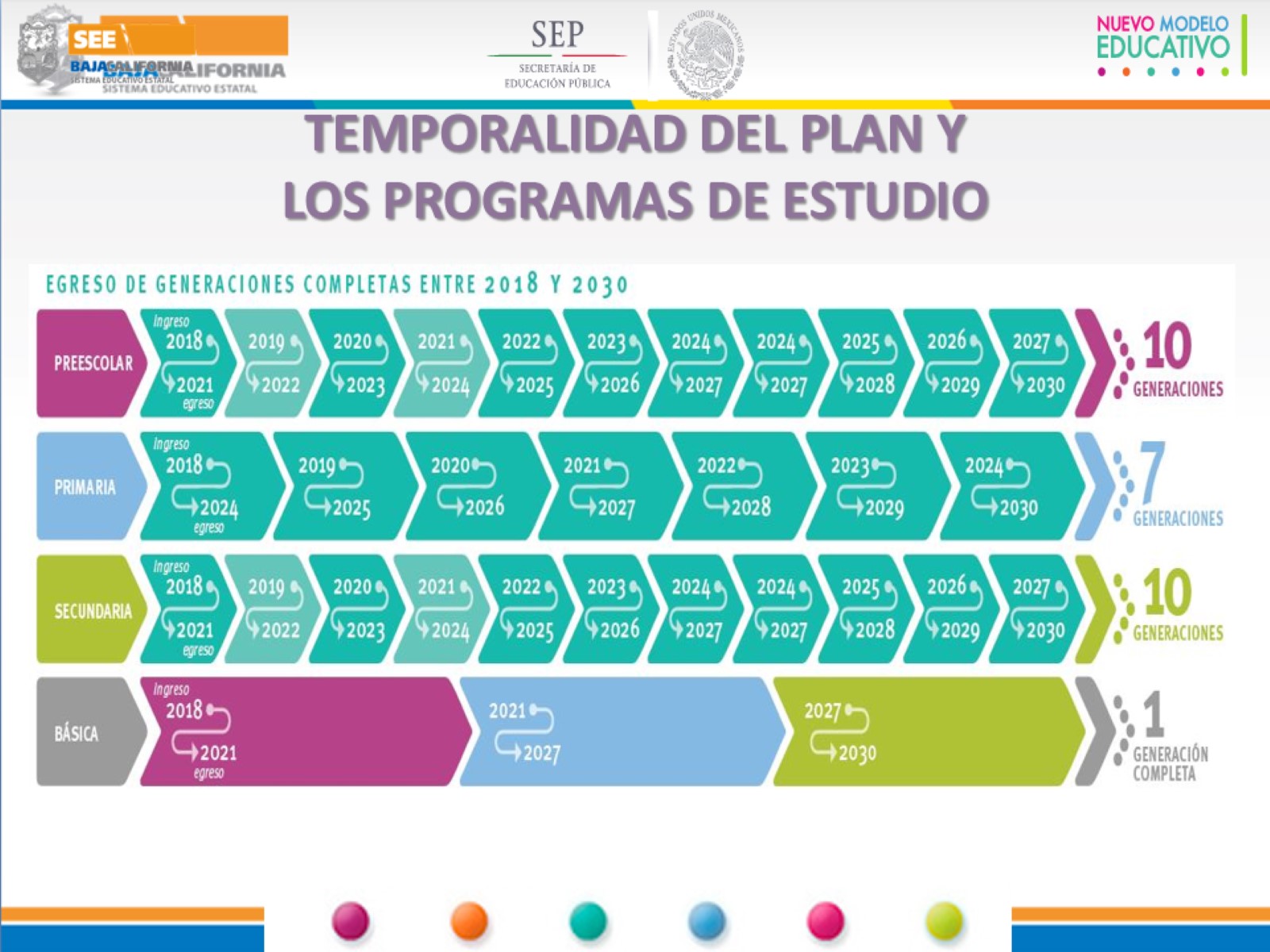 TEMPORALIDAD DEL PLAN Y LOS PROGRAMAS DE ESTUDIO
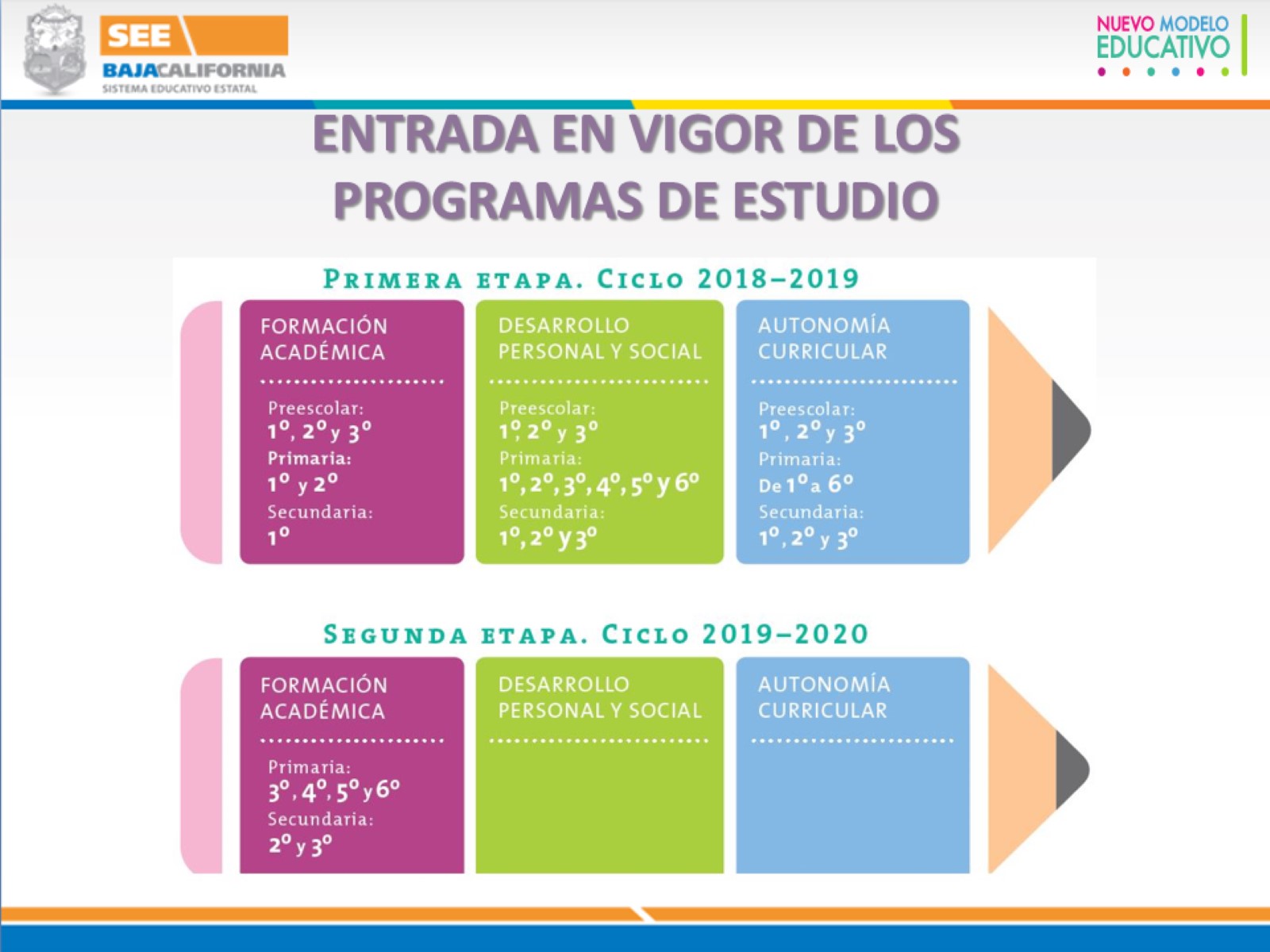 ENTRADA EN VIGOR DE LOS PROGRAMAS DE ESTUDIO
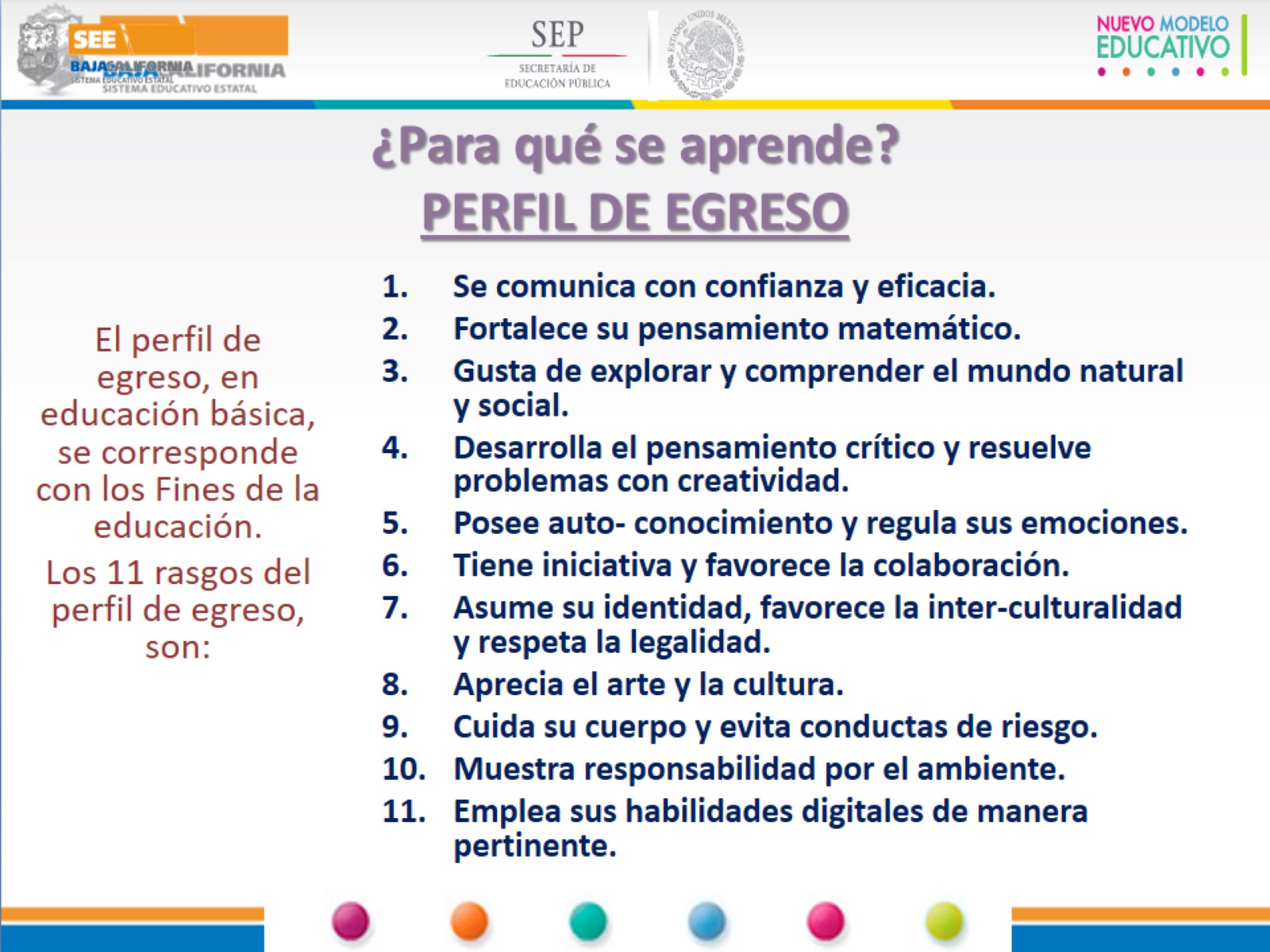 ¿Para qué se aprende? PERFIL DE EGRESO
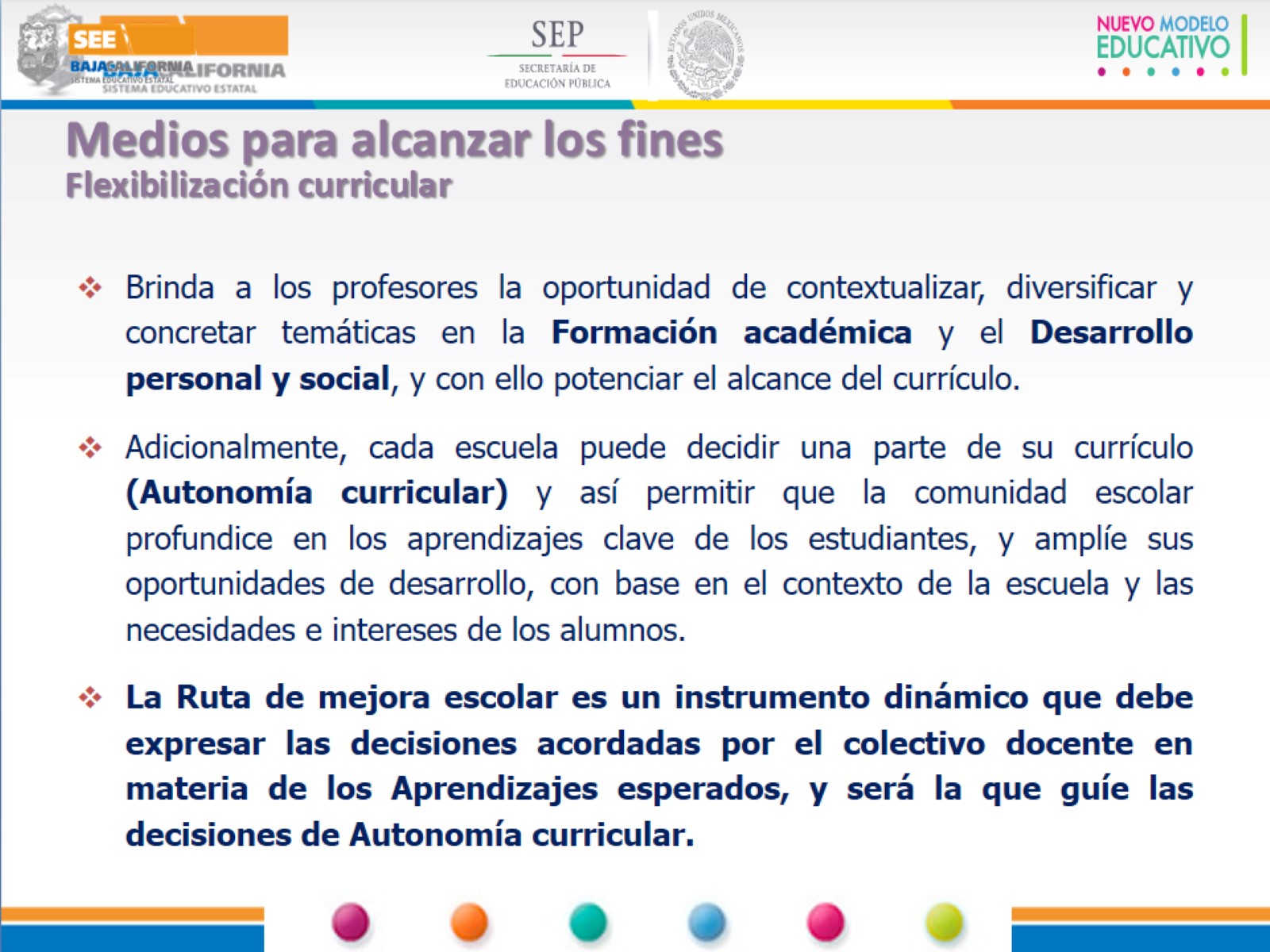 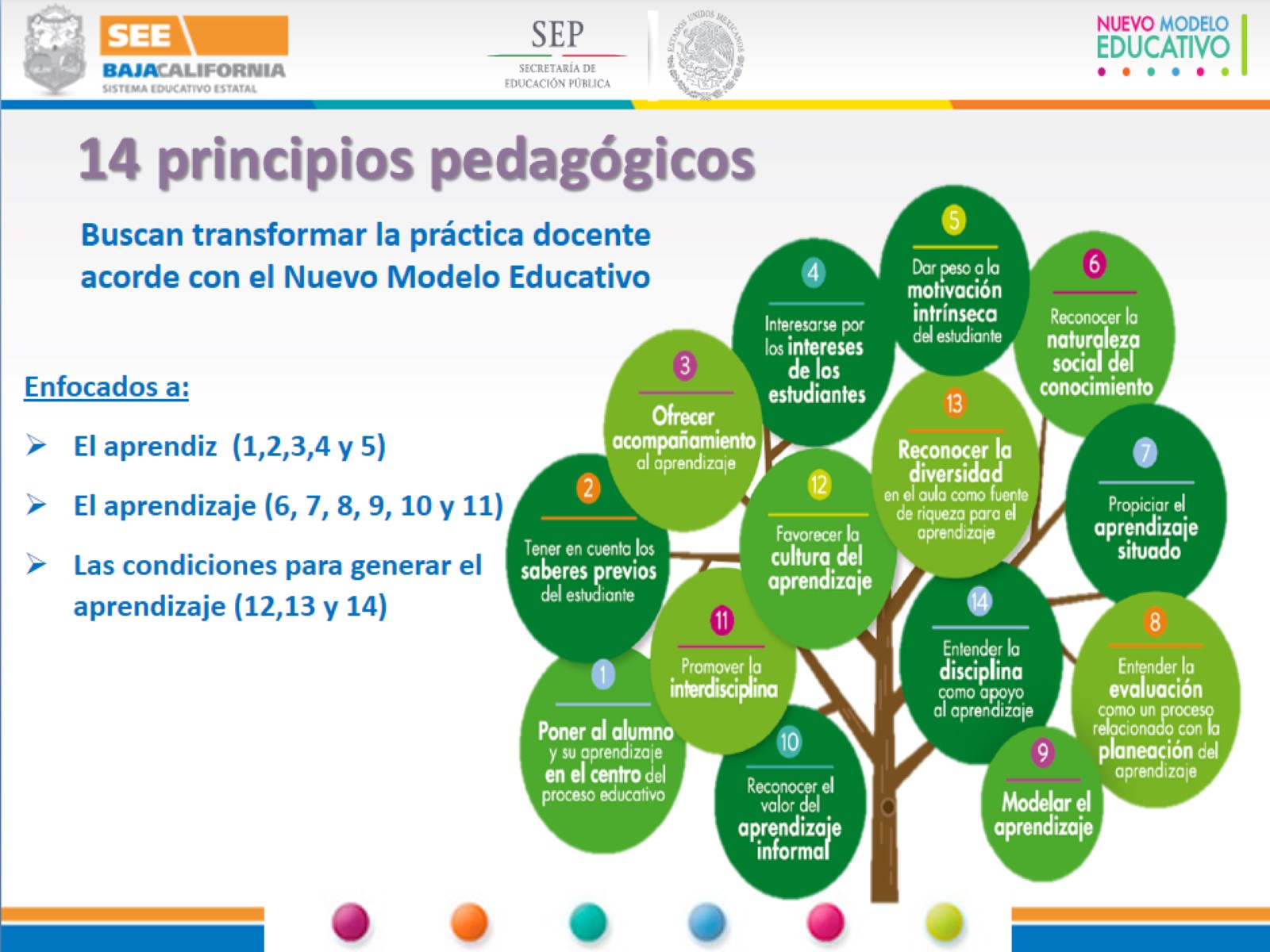 14 principios pedagógicos
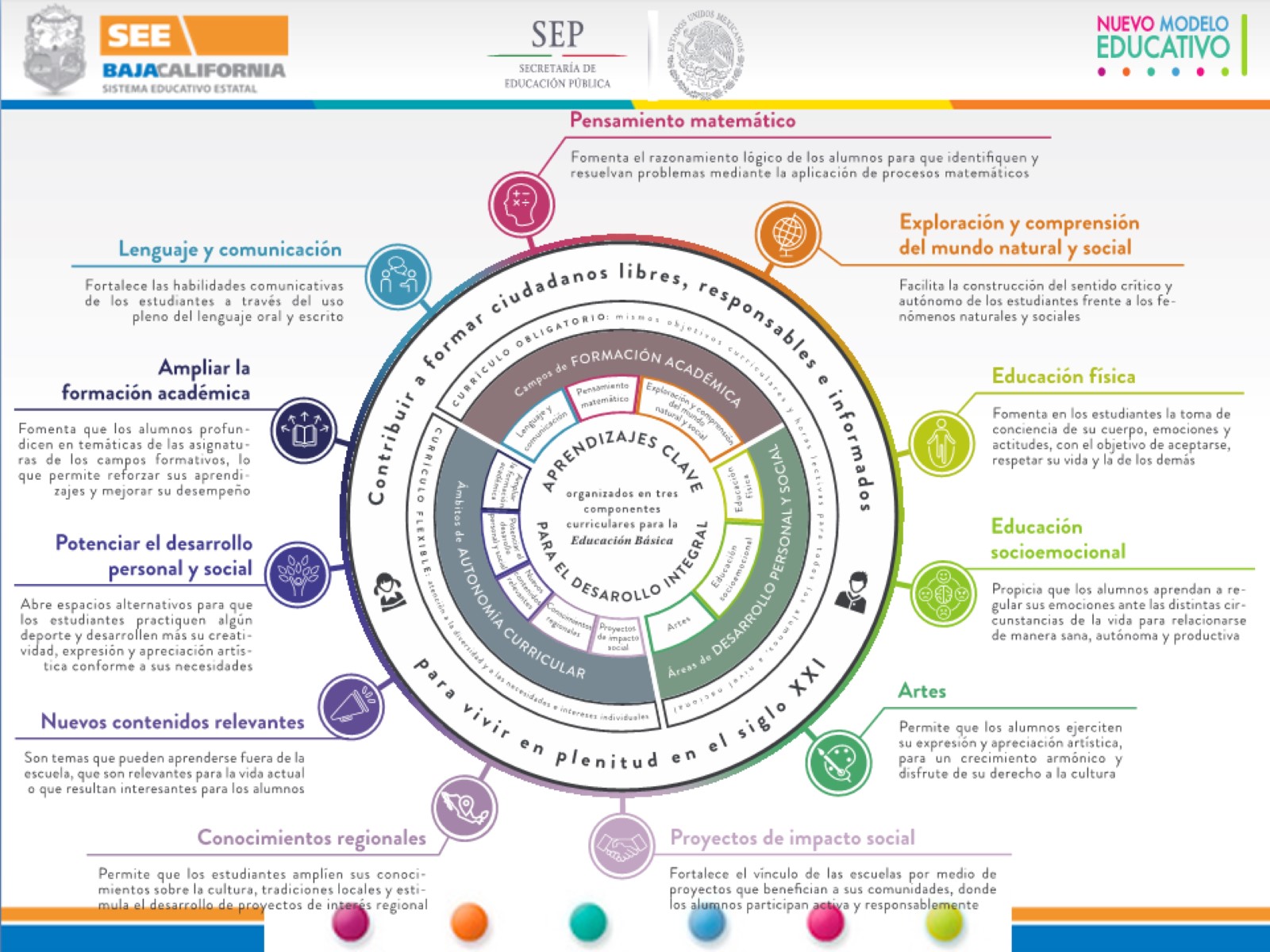 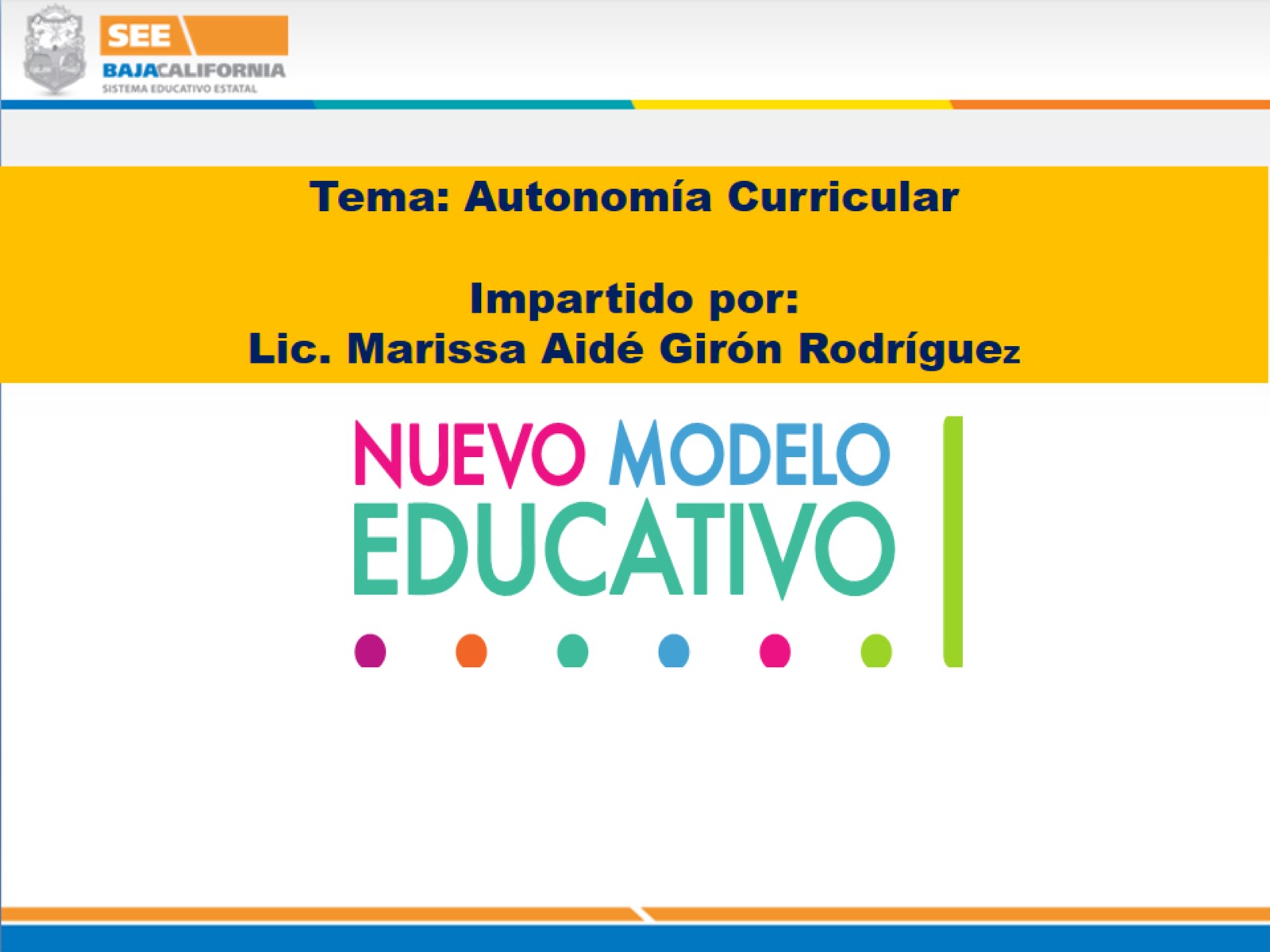 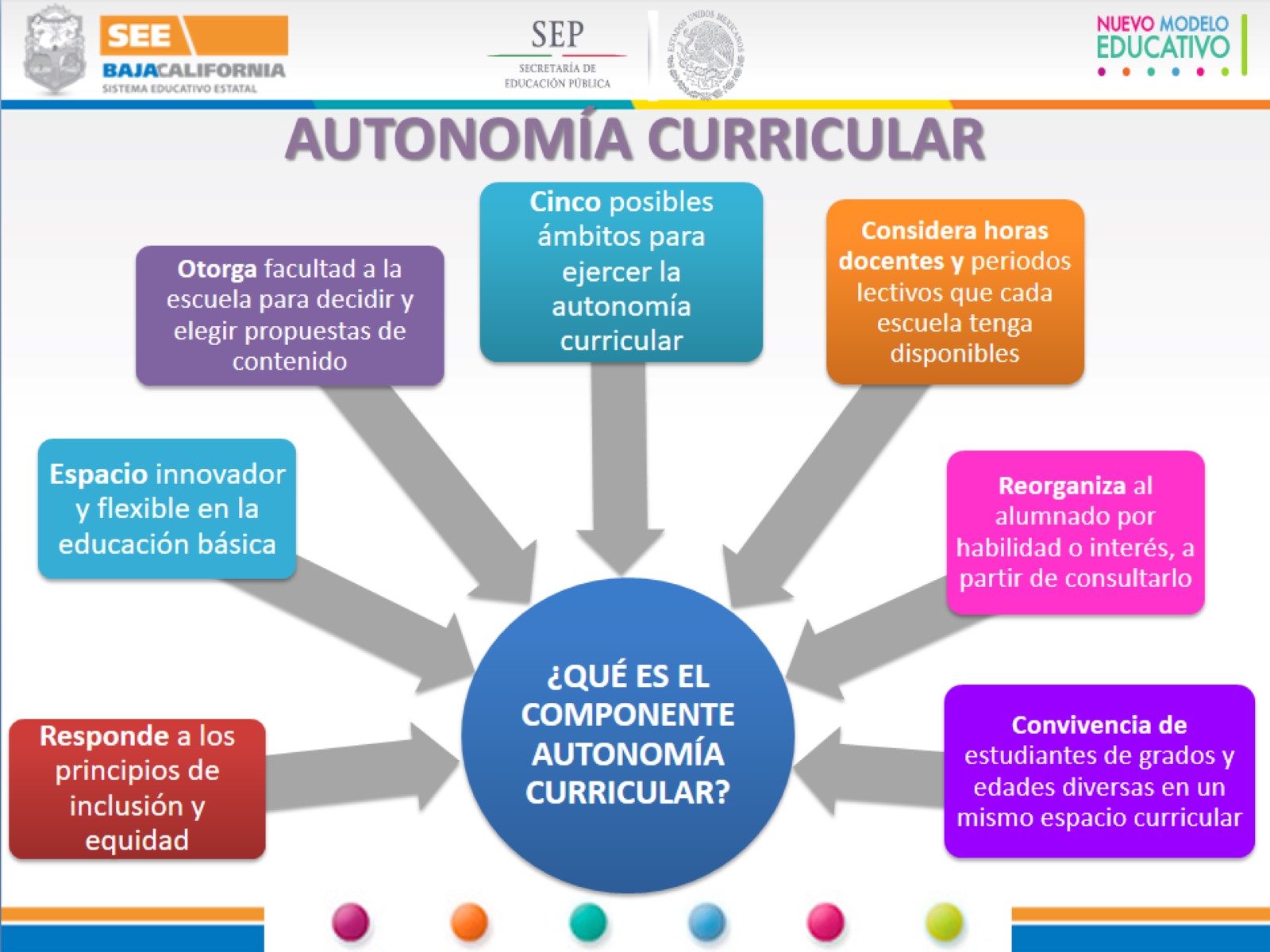 AUTONOMÍA CURRICULAR
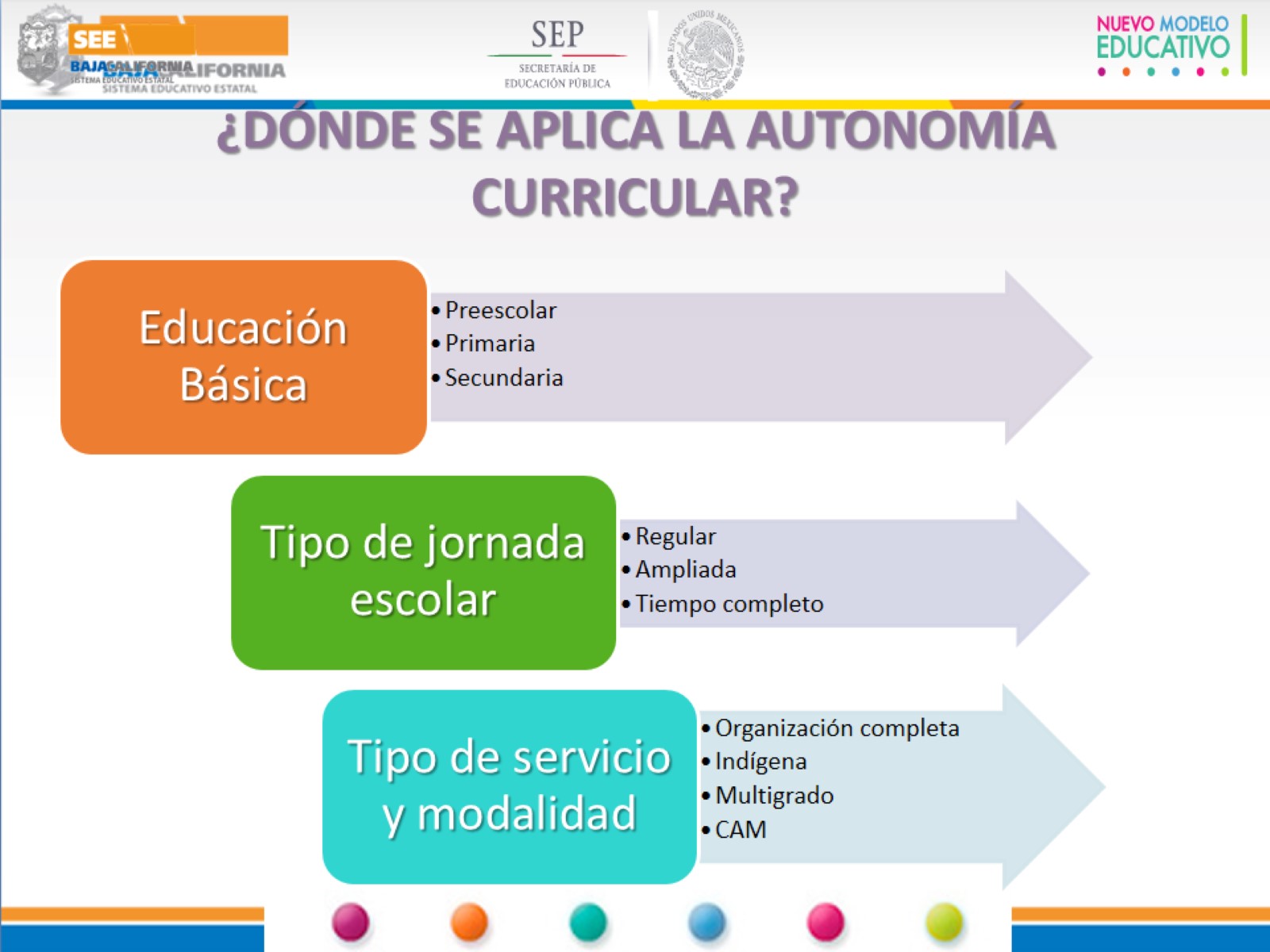 ¿DÓNDE SE APLICA LA AUTONOMÍA CURRICULAR?
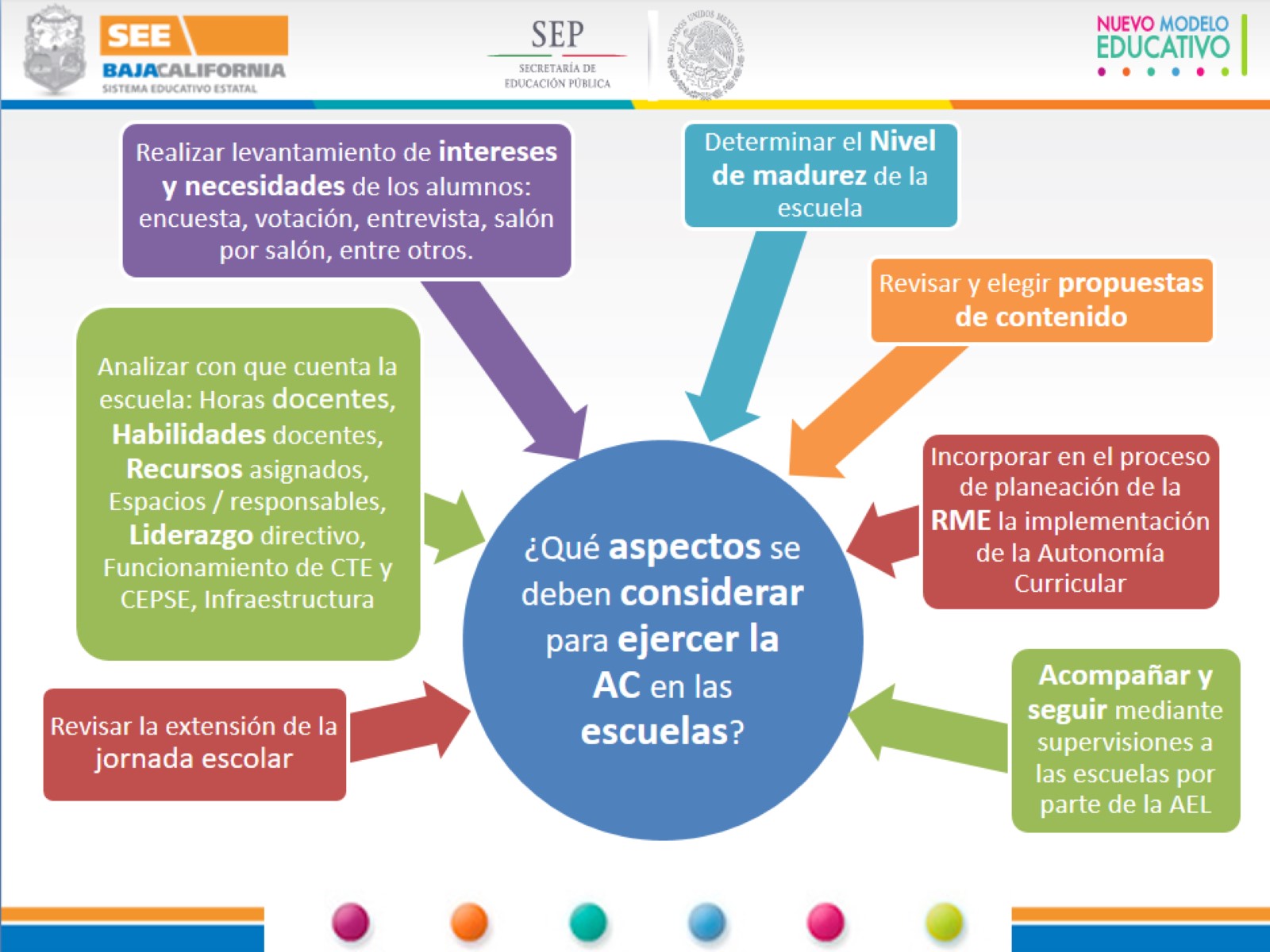 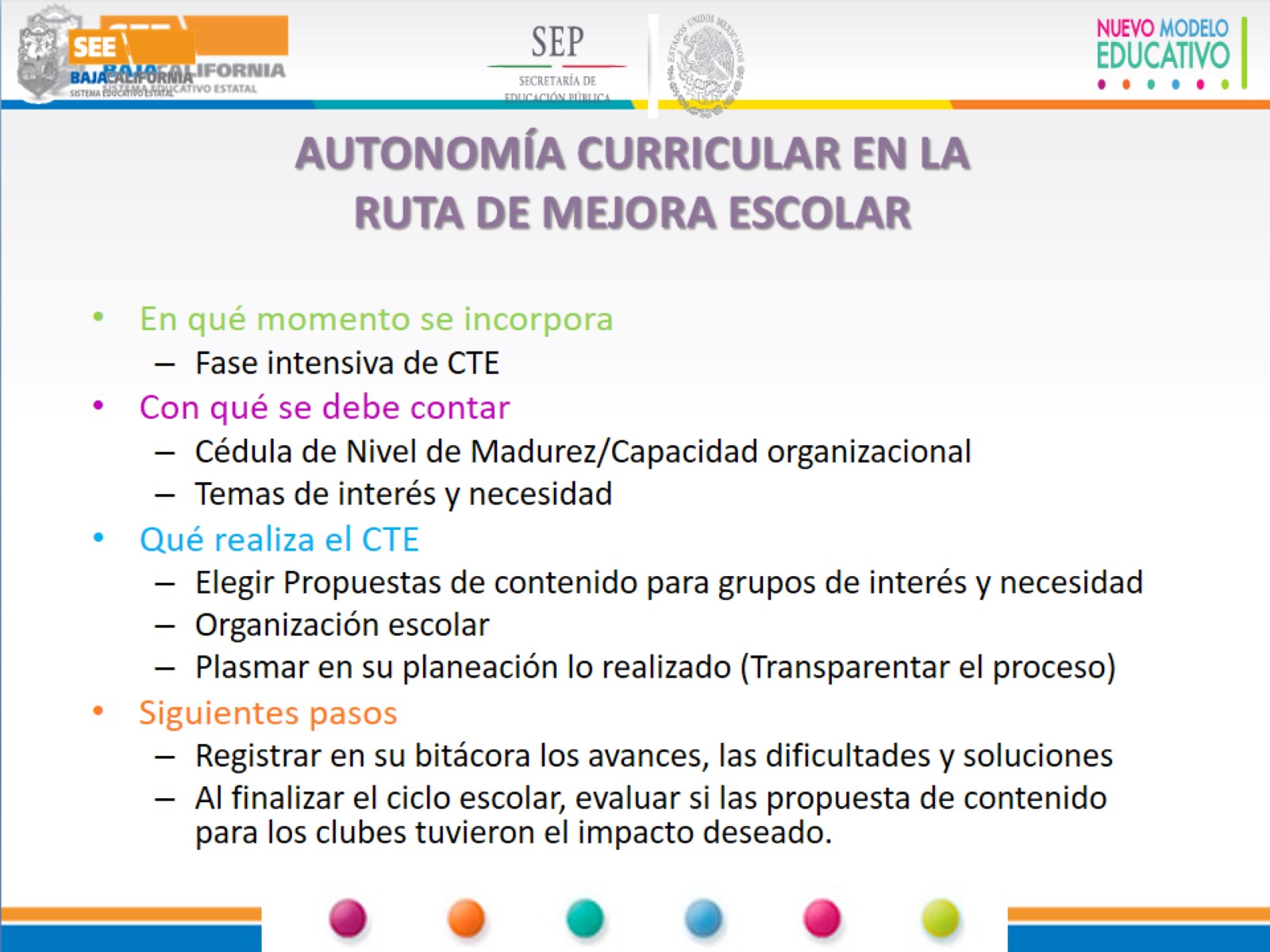 AUTONOMÍA CURRICULAR EN LA RUTA DE MEJORA ESCOLAR
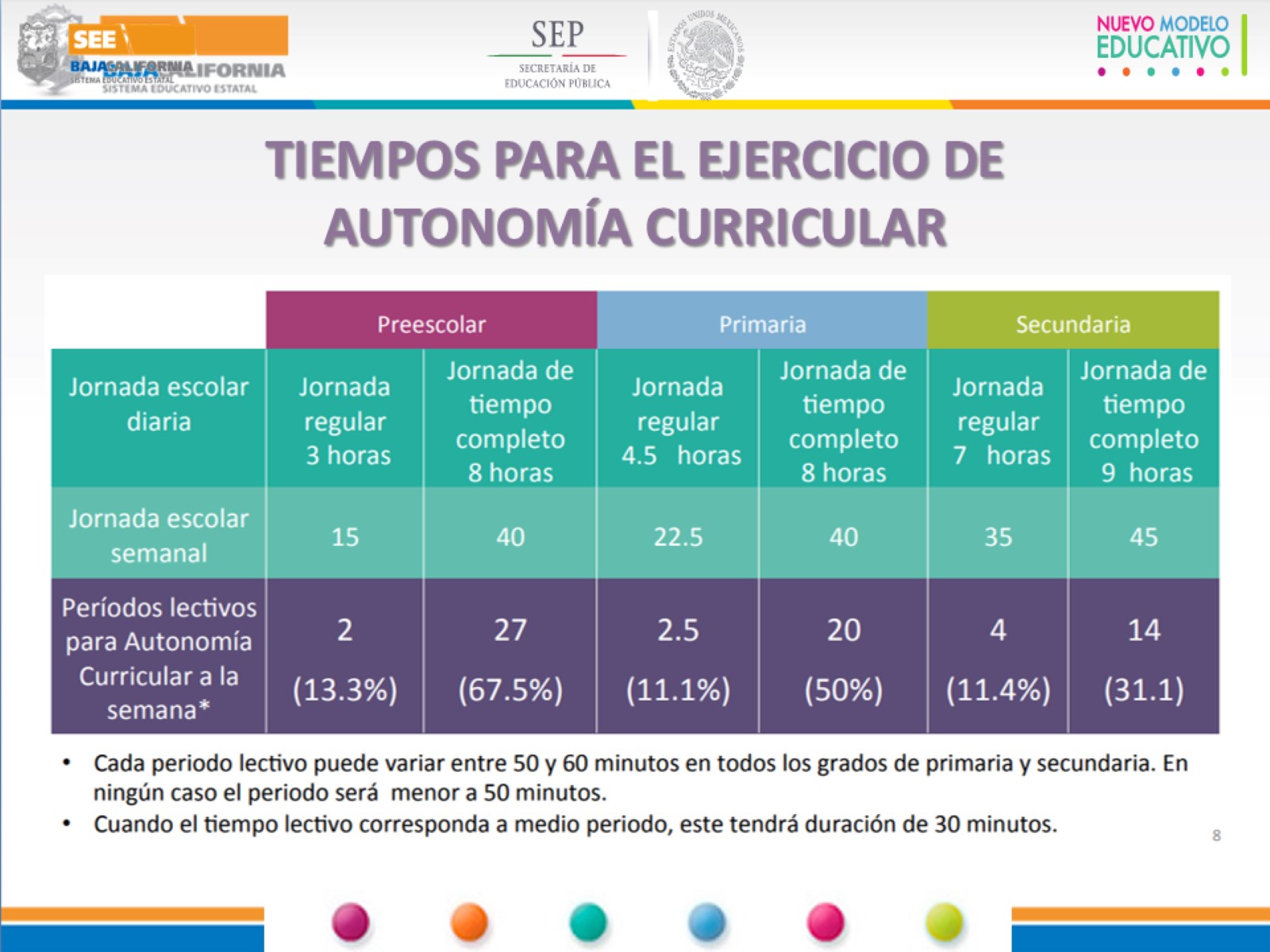 TIEMPOS PARA EL EJERCICIO DE AUTONOMÍA CURRICULAR
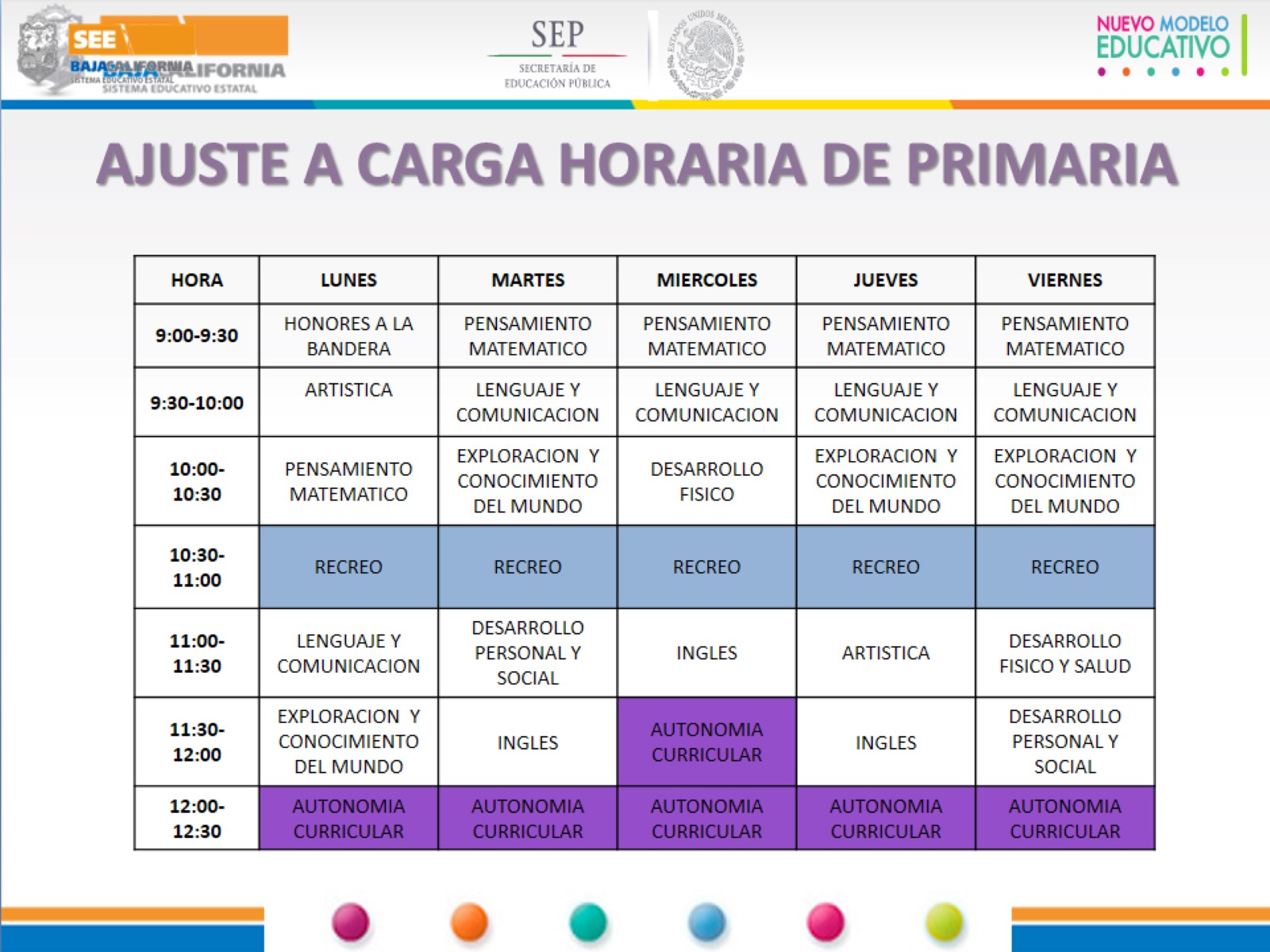 AJUSTE A CARGA HORARIA DE PRIMARIA
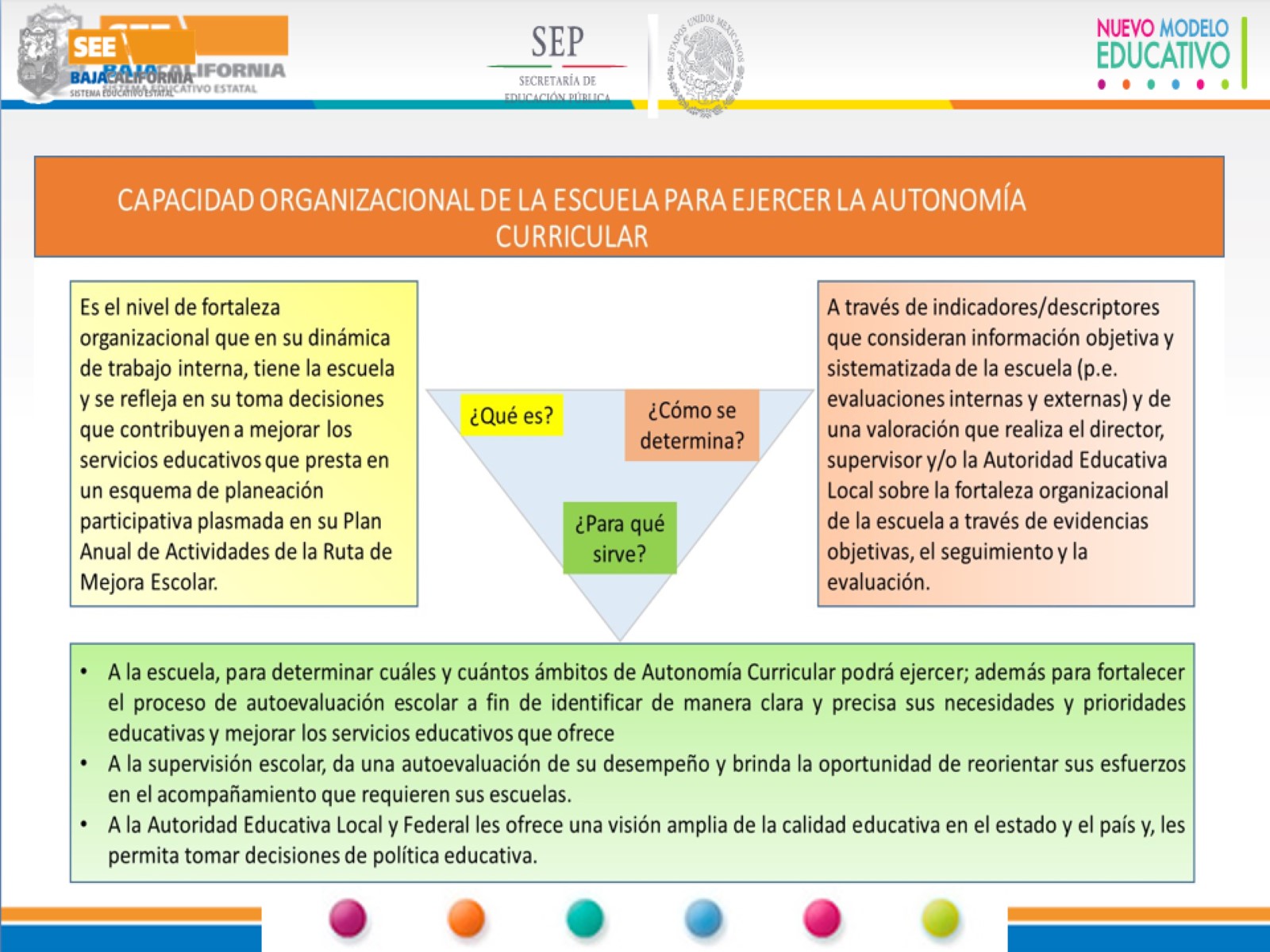 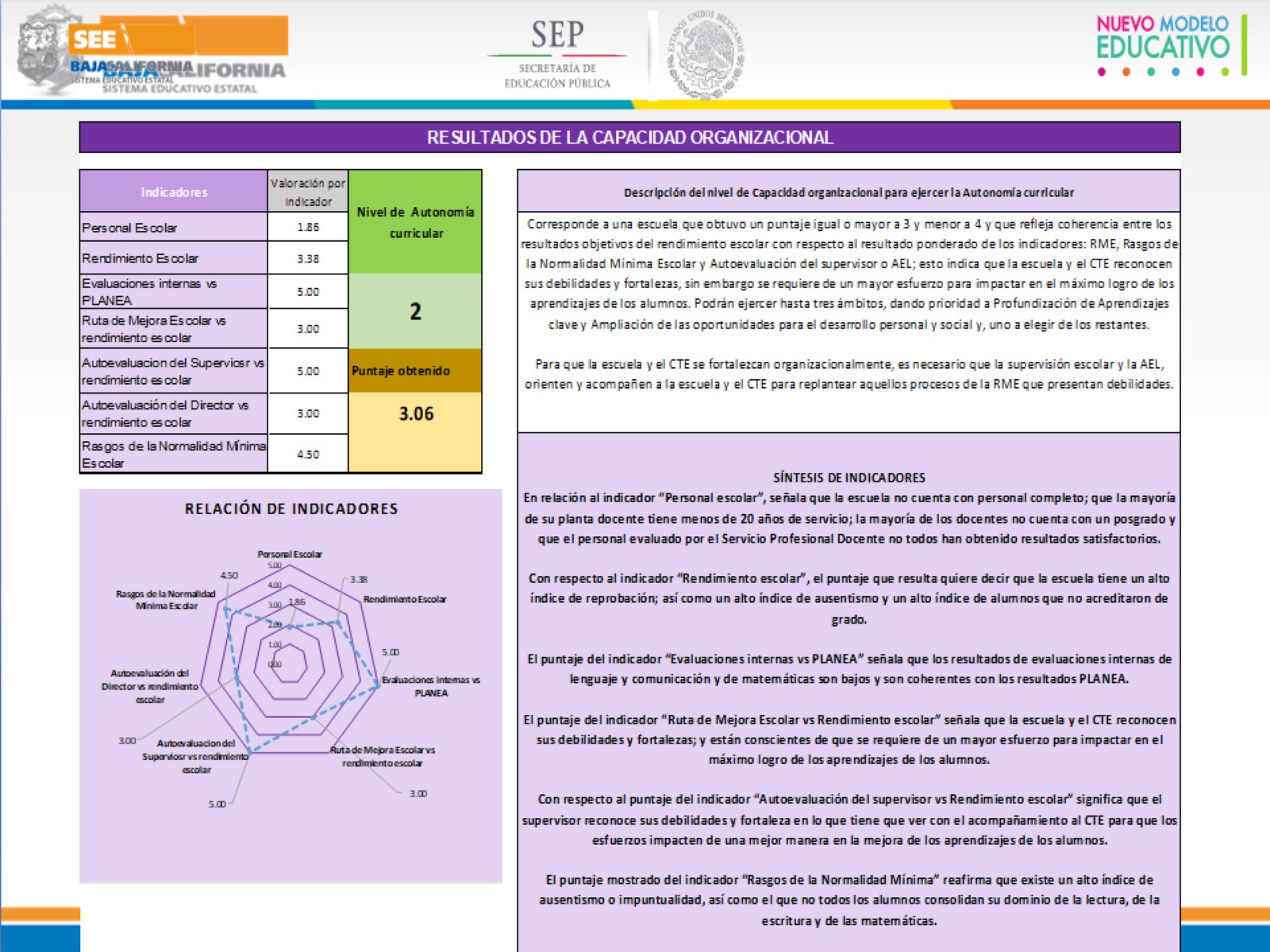 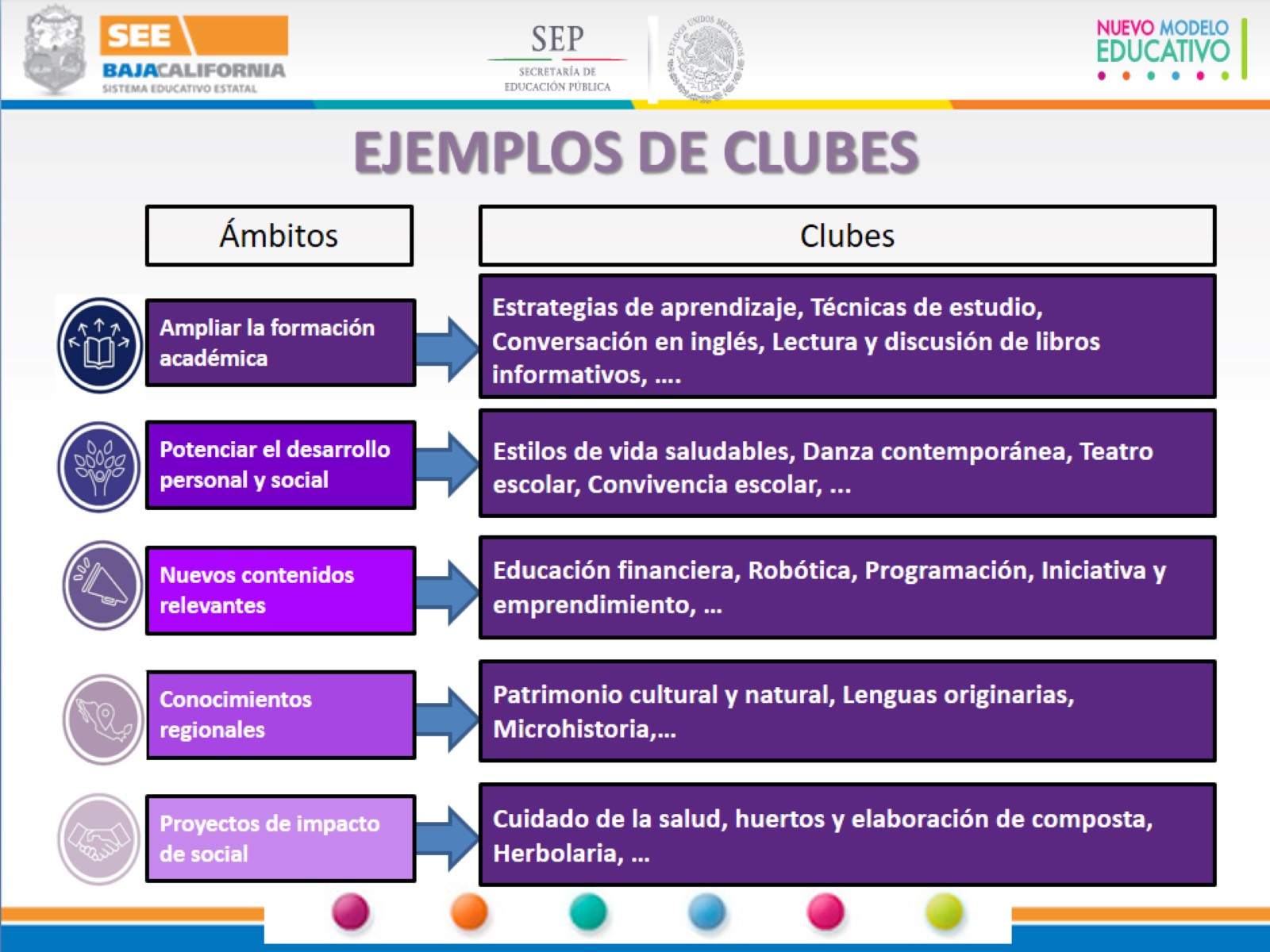 EJEMPLOS DE CLUBES
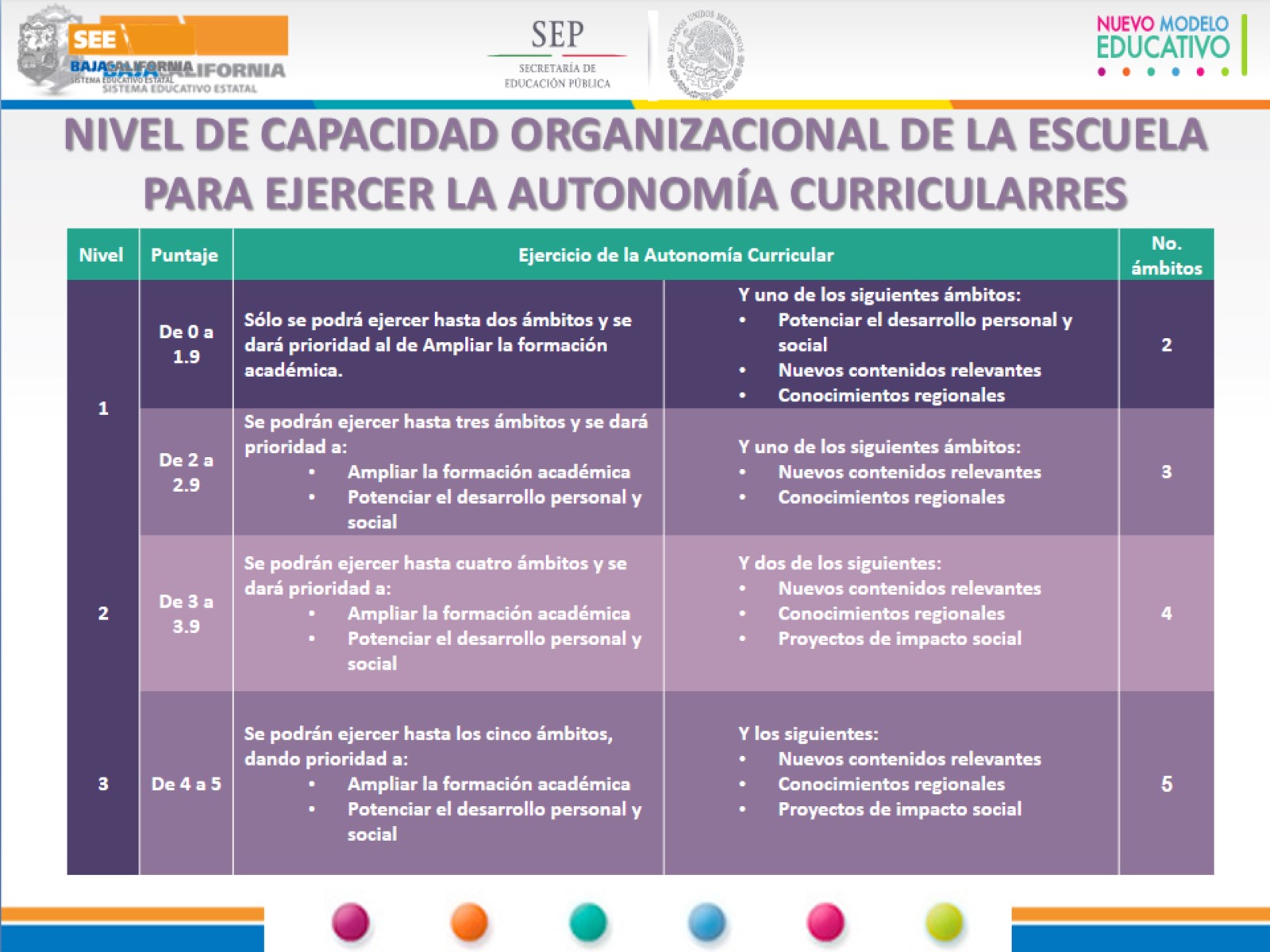 NIVEL DE CAPACIDAD ORGANIZACIONAL DE LA ESCUELA PARA EJERCER LA AUTONOMÍA CURRICULARRES
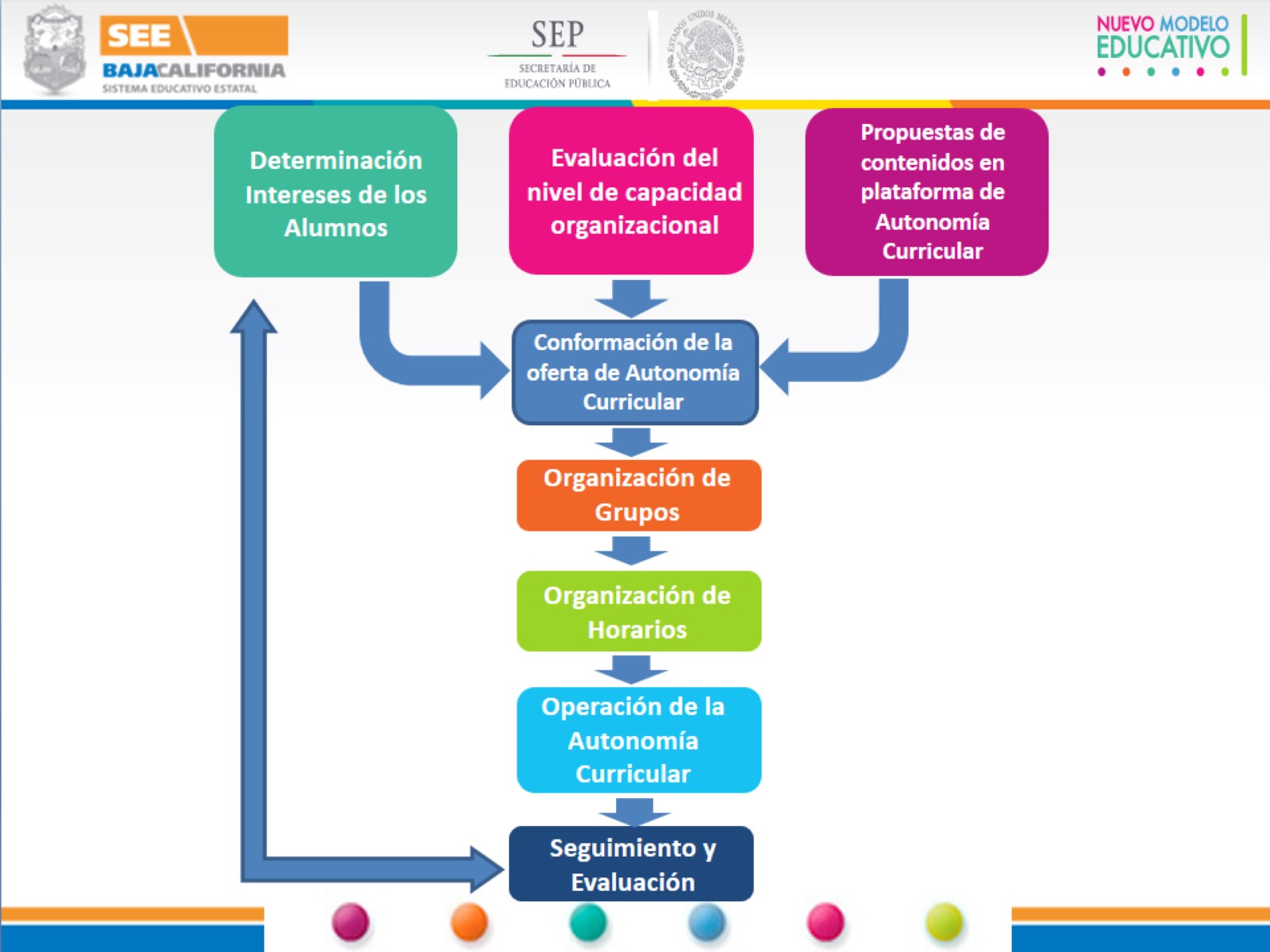 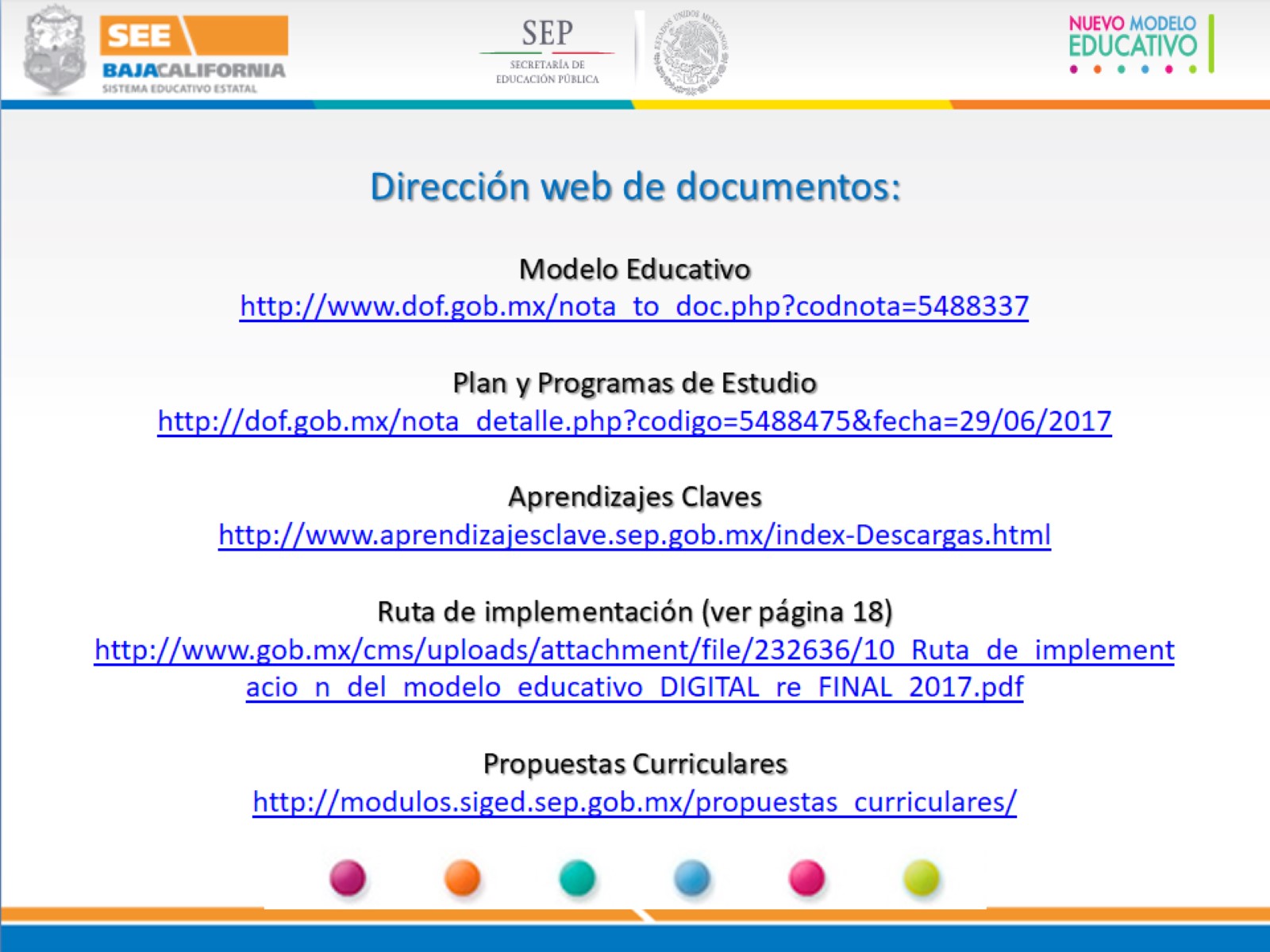 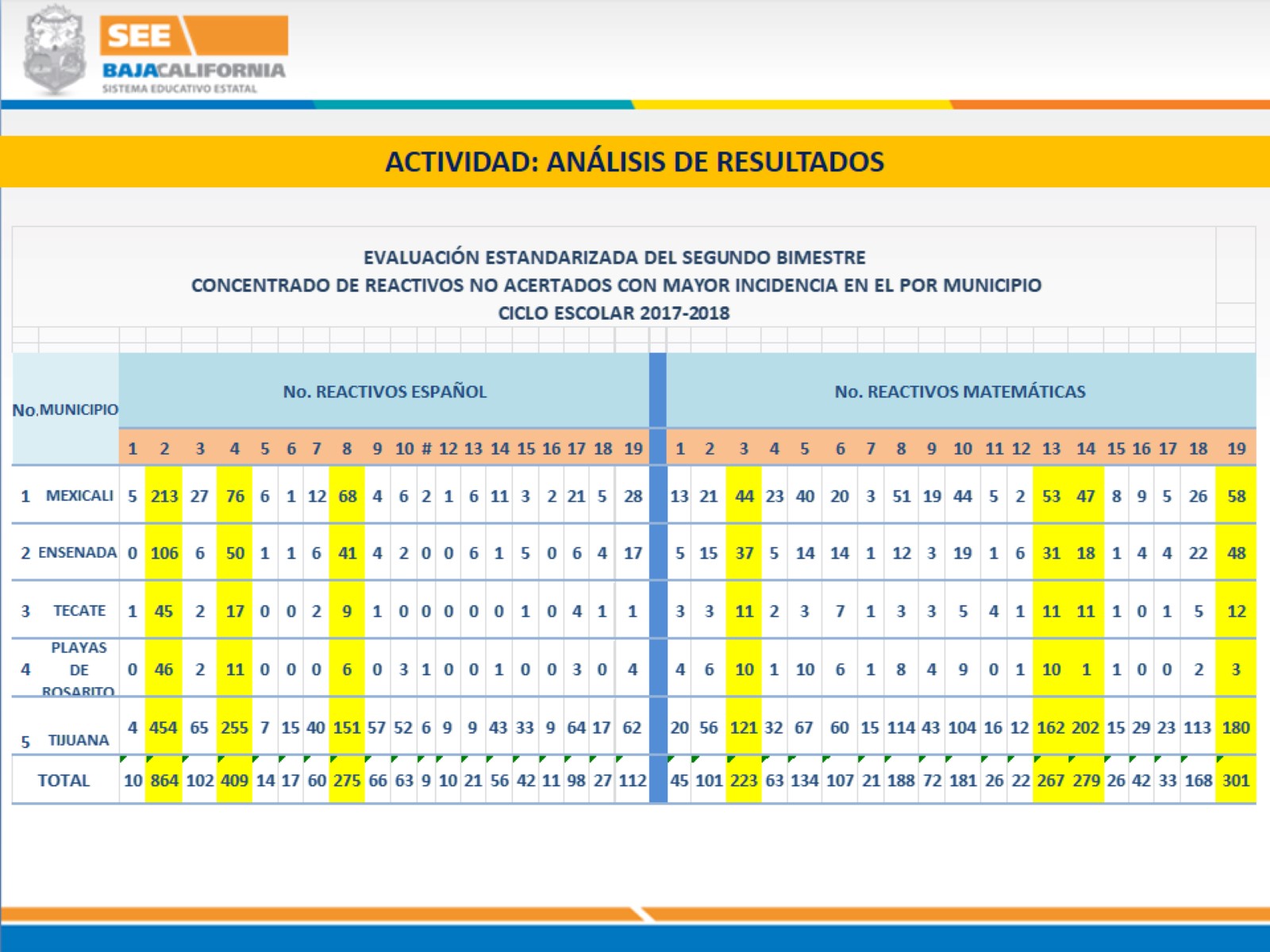 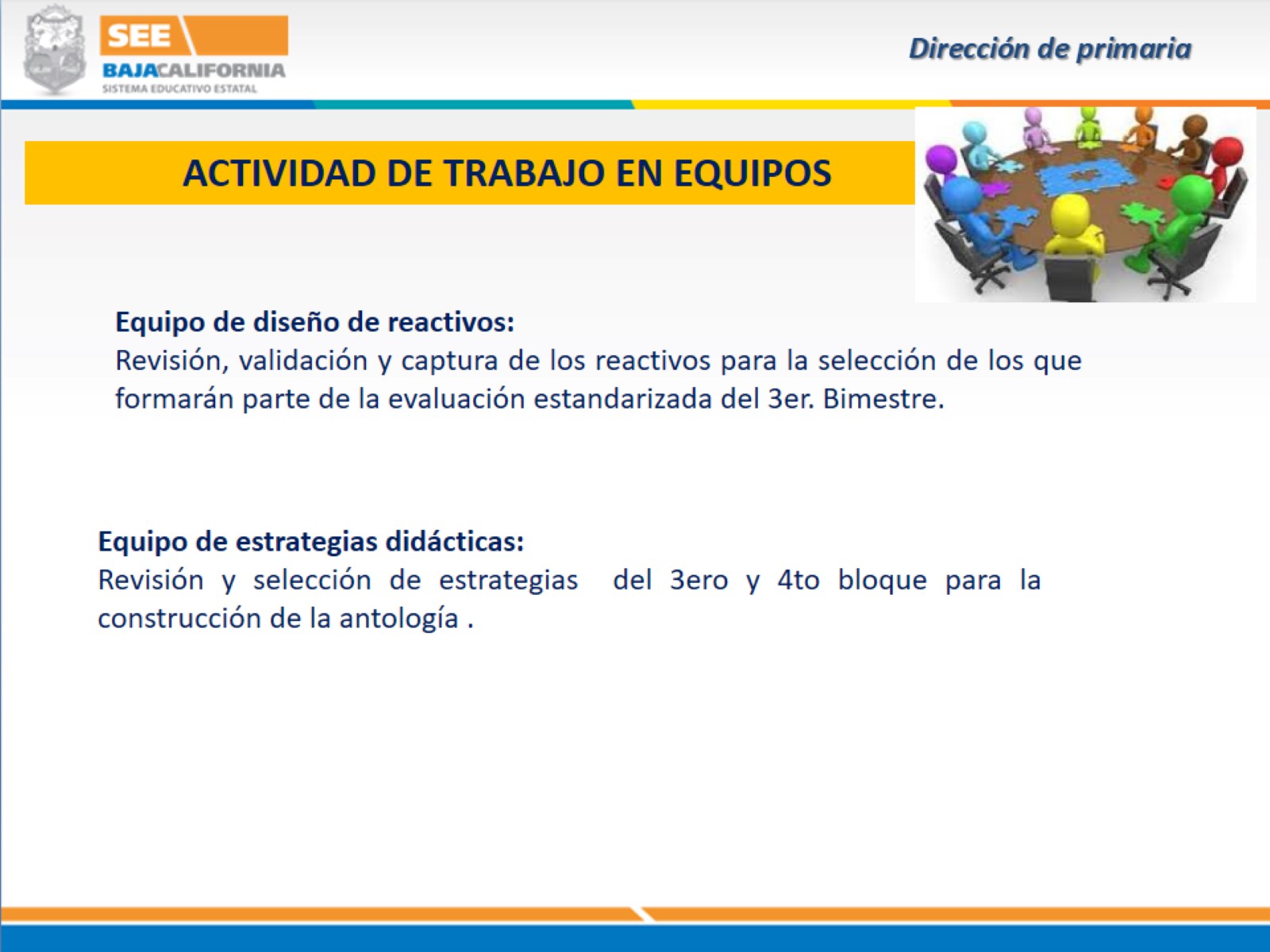 Dirección de primaria
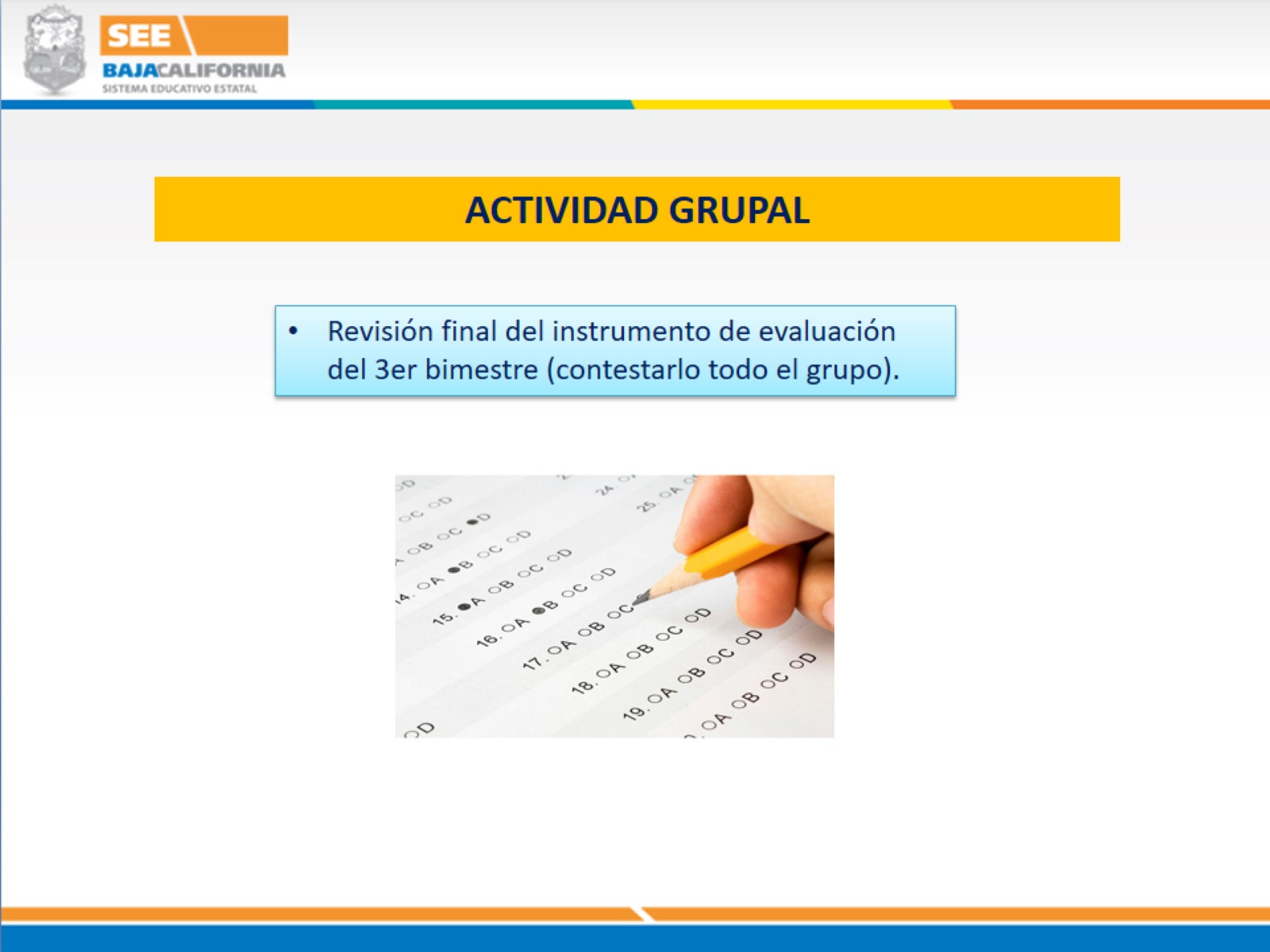 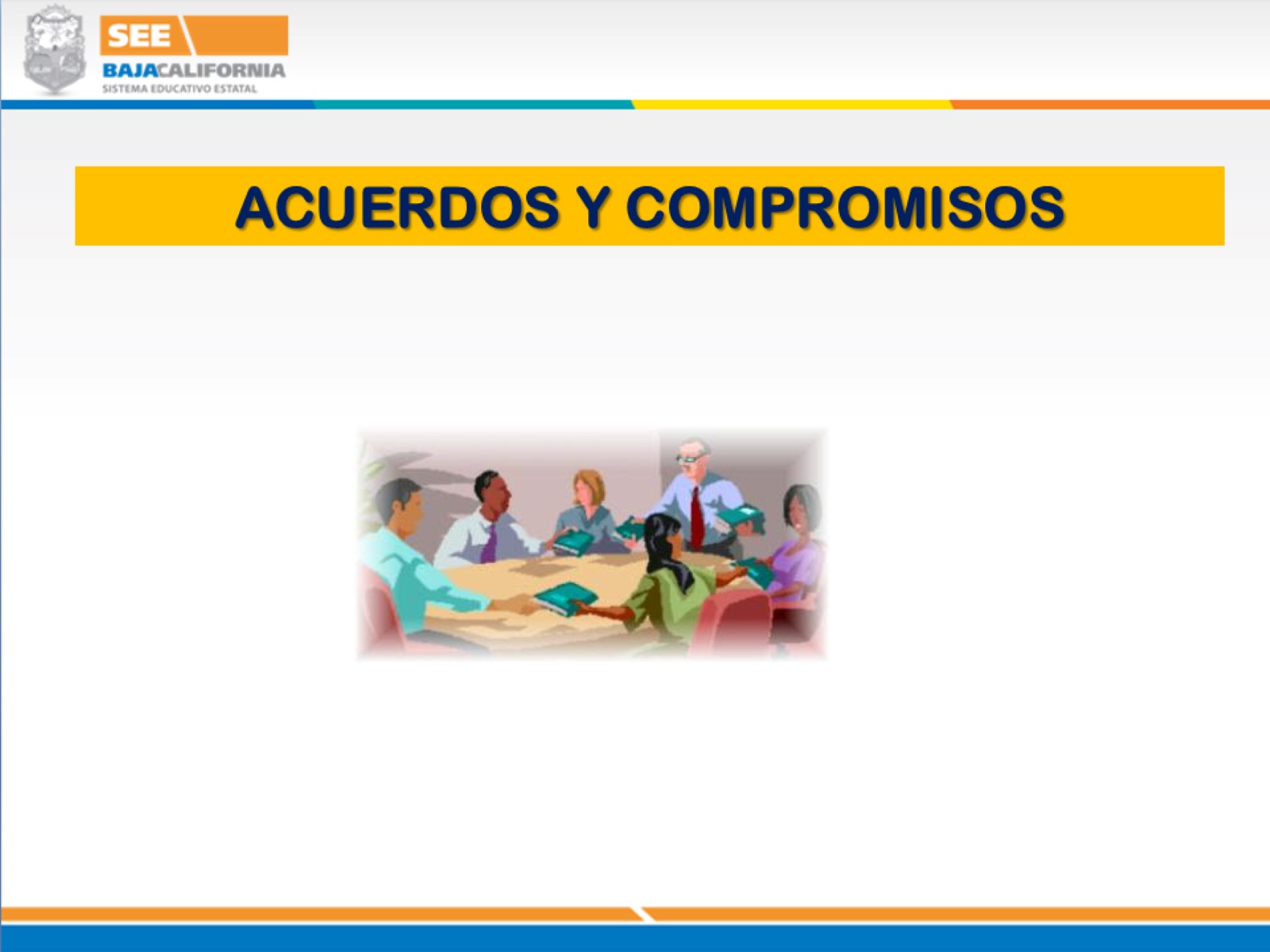 ACUERDOS Y COMPROMISOS
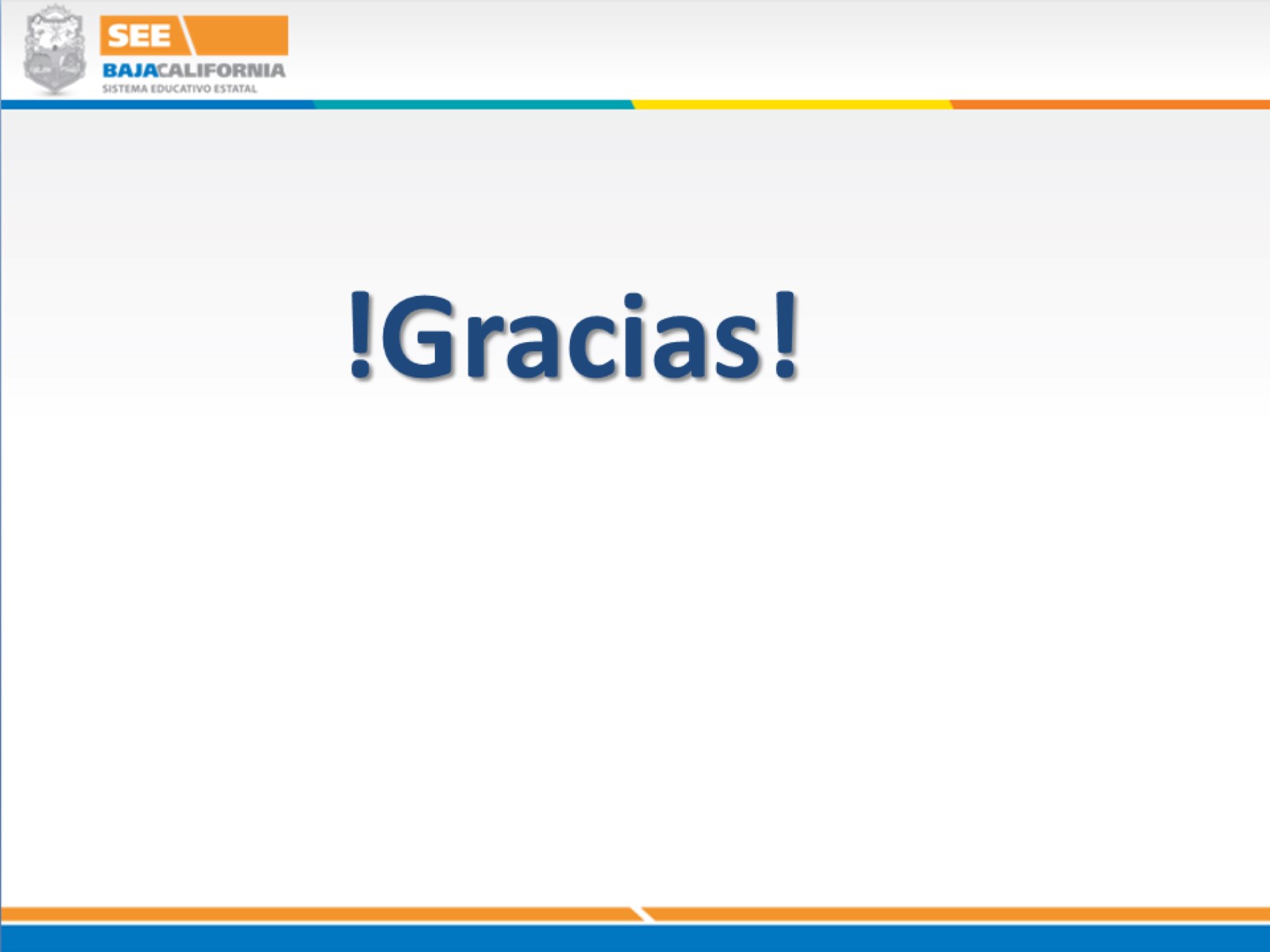 !Gracias!